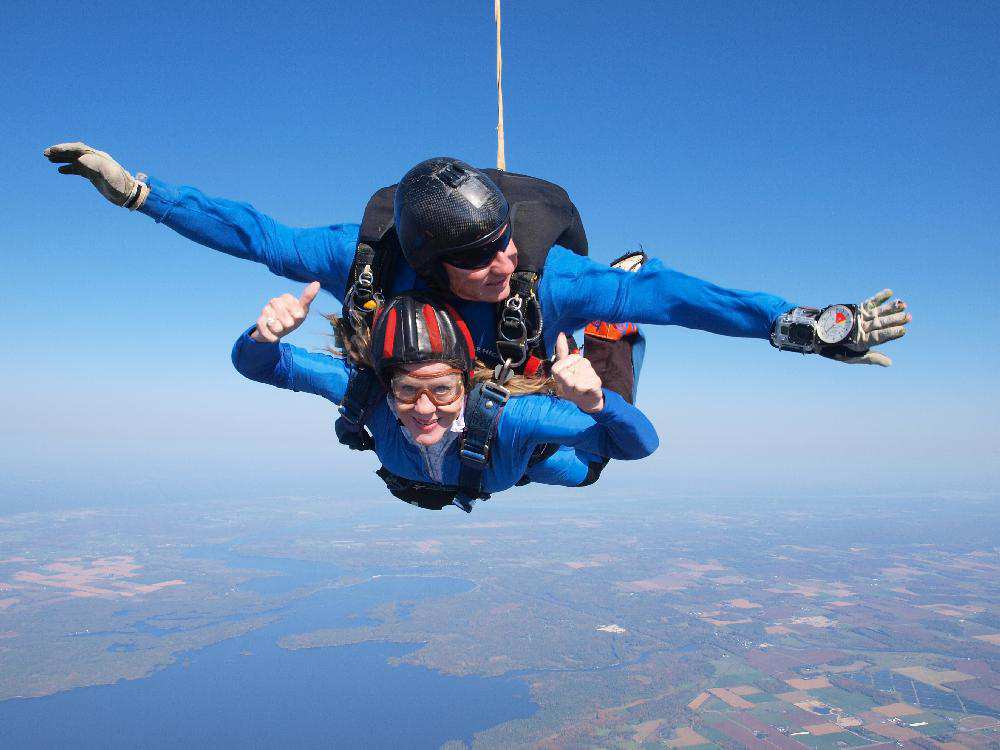 Prepare for Impact !
3 Key Questions about RDA for Every Special Education Administrator
W. Alan Coulter, Ph.D.Human Development Center, LSUHSCNew Orleans, LA
[Speaker Notes: Steve
What a Line Up ! – Randy Sprick, Bob Pasternack, Doug Fuchs…]
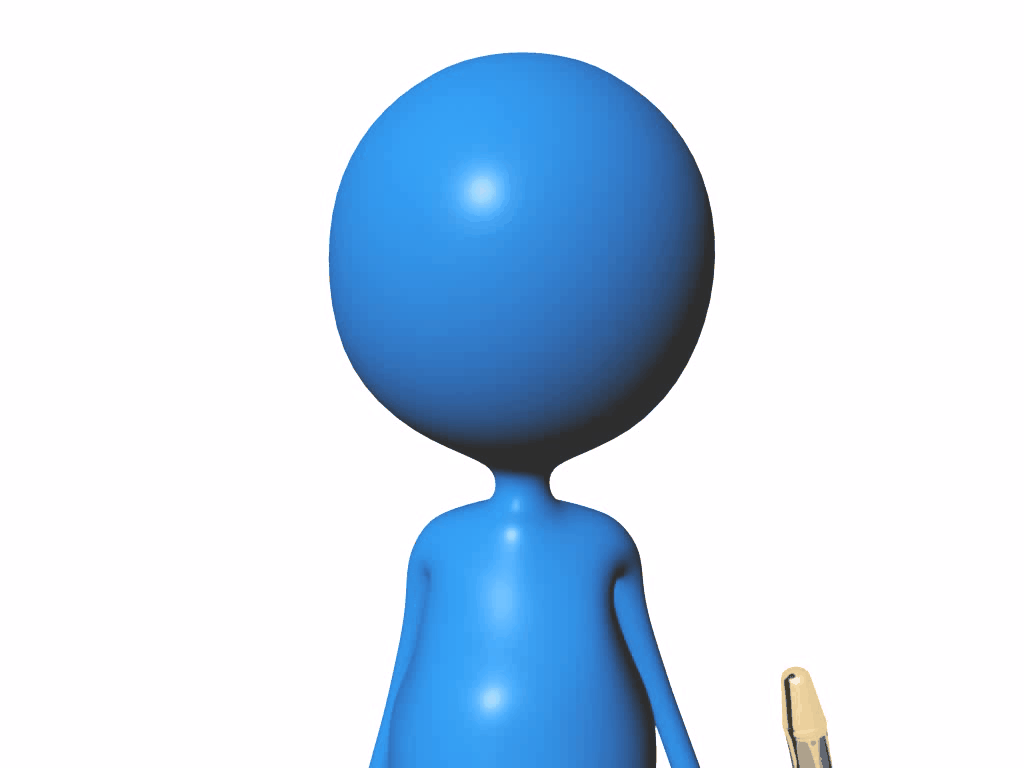 Thanks So Much
What a Privilege to be Have a Conversation with You
[Speaker Notes: I’m a recovering Compliance Monitor – trying to be positive…]
Why ?
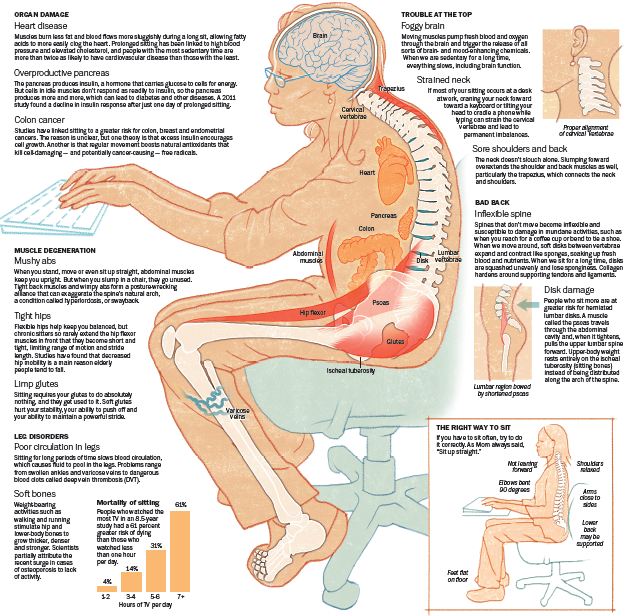 Don’t Just Sit There
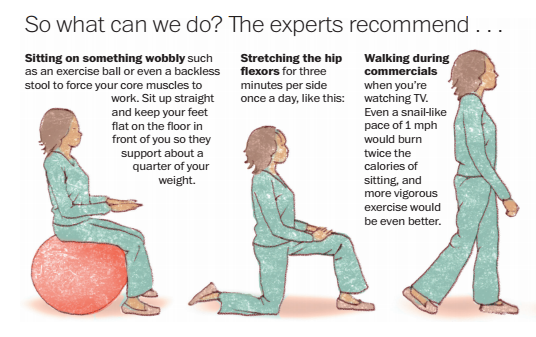 Our Purpose Today
What You Need to Know about Changes w/RDA & the Potential Impact on You !
Disclaimer
Alan is Not OSEP !
Adaptations were made from OSEP & other materials…
How Did We Get Here ?
Context for RDA
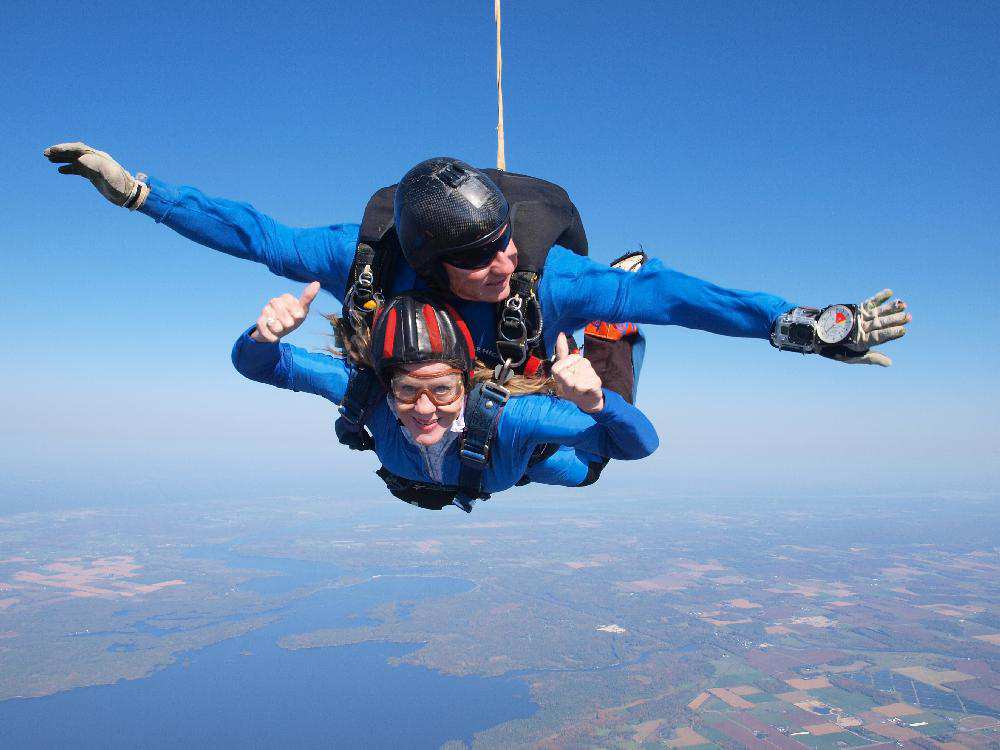 39 Years of Special Education Law
Four Original Purposes of the Law
FAPE
Protect Rights
Provide Technical Assistance,    and
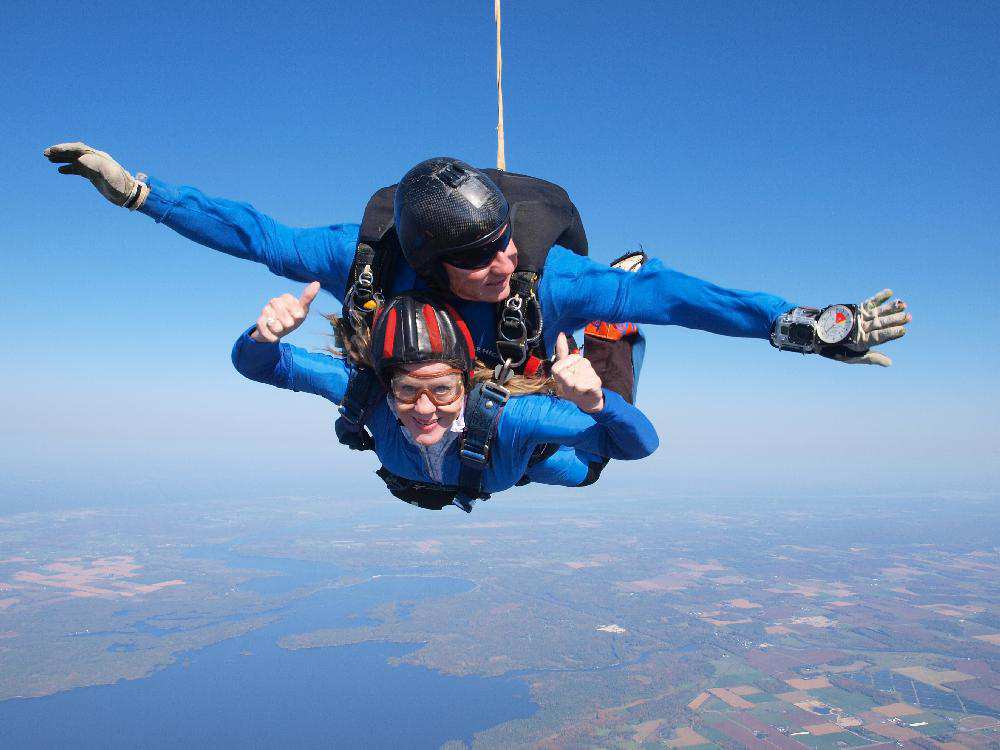 39 Years of Special Education Law
Four Original Purposes of the Law
to assess and assure the effectiveness of efforts to educate all children with disabilities”
a.k.a. – Accountability !
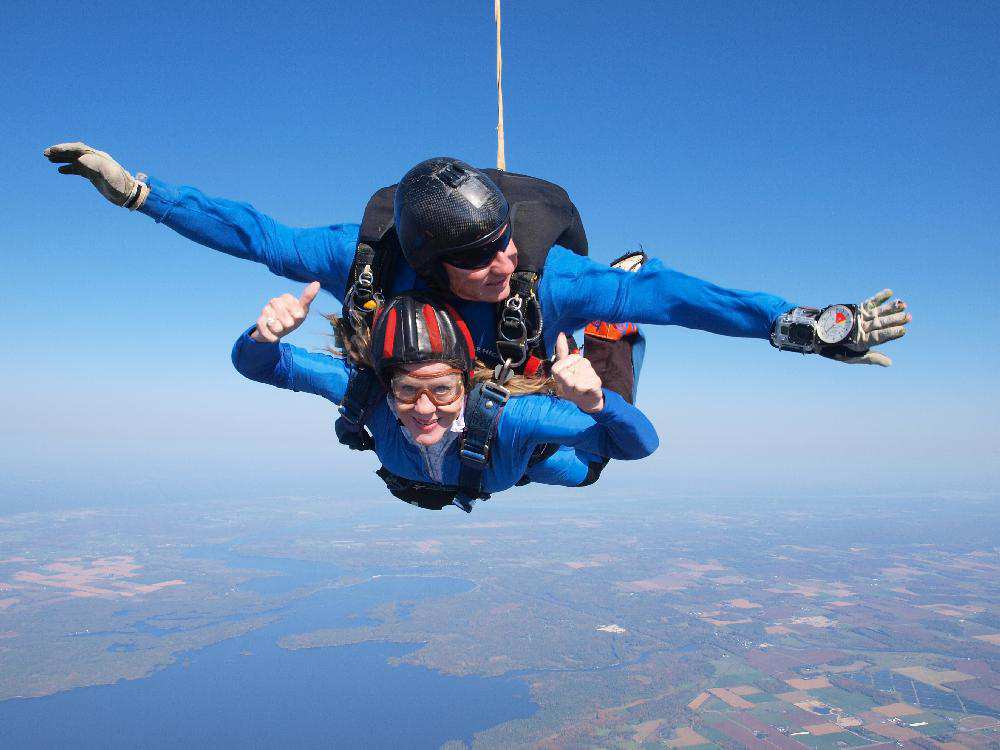 Monitoring Compliance
1978 - “The Office of Education will be looking at 6,000 to 7,000 IEPs in the next few months to see whether any problems are developing”   Ernest Boyer, 1979, p. 300.
IEP = Compliance
[Speaker Notes: Source: Boyer, E. (1979, February). Public Law 94-142: A promising start.  Educational Leadership.]
Never  Forget
There are More than 755+ Process Requirements in IDEA ’04 Regulations.
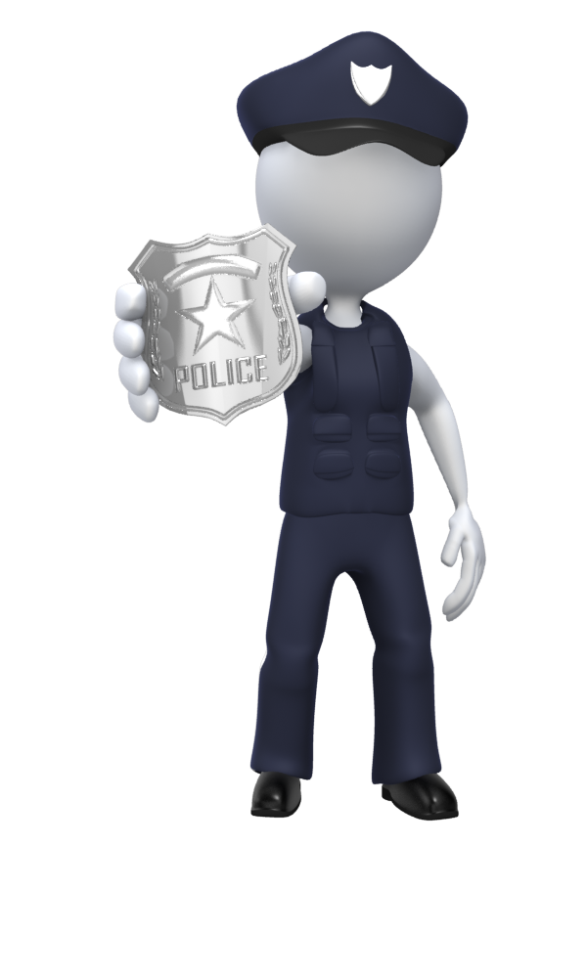 A Checklist Mentality
The Checkmark is NOT the Result !
Going to NonCompliance Jail?
Corrective Actions ?
Settlement Agreements ?
Independent Monitors ?
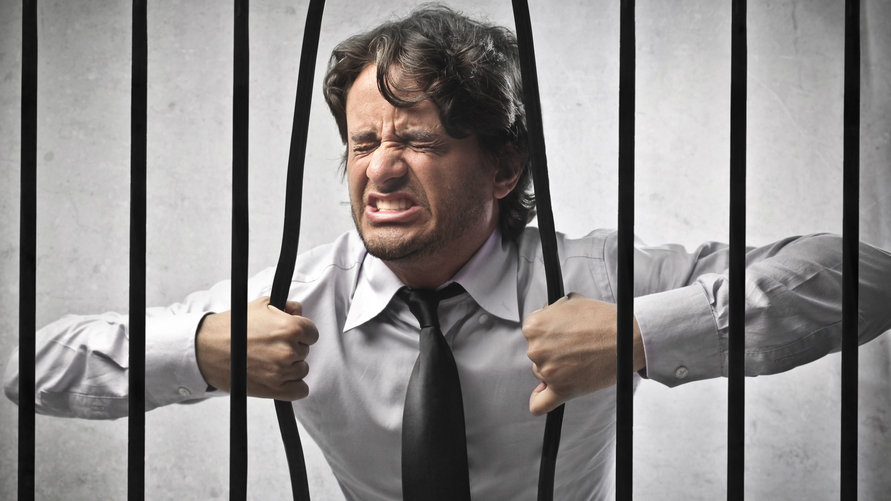 I Should Have Checked that IEP More Carefully
Historic Focus
Procedural Compliance
Student Learning Outcomes
How Do We Know Special Education is Effective ?
Part B: SPP Compliance Indicators
These are the Basis of State Status Determinations (up to 2014)
Part B: SPP Results Indicators
Not Counted Towards Determination of Compliance
2007 U.S. Dept of Education Determinations on State Implementation of IDEAPart B Determinations
American Samoa
Guam
Times Have Changed
Northern Marianas
D.C.
Palau
Puerto Rico
Marshall Islands
B.I.A.
V.I.
Micronesia
Meets Requirements
Needs Assistance
Needs Intervention
Source: www.ed.gov
[Speaker Notes: www.ed.gov/policy/speced/guid/idea/monitor/factsheet.html]
States Aggregate Performance onSelected Compliance Indicators
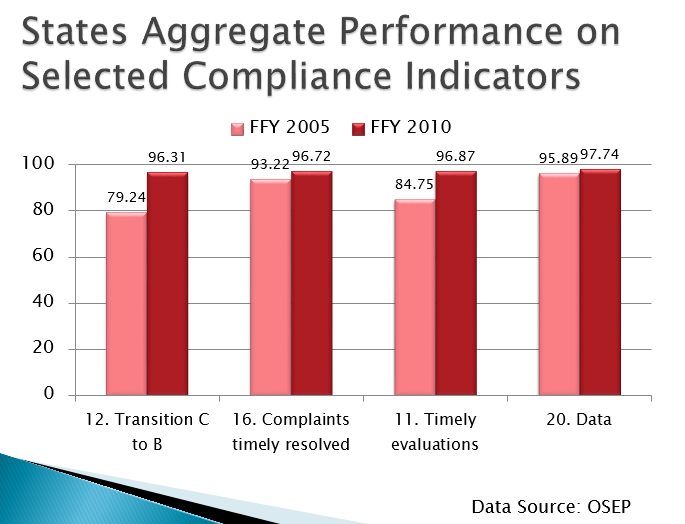 Data Source: OSEP
Adapted from OSEP presentation
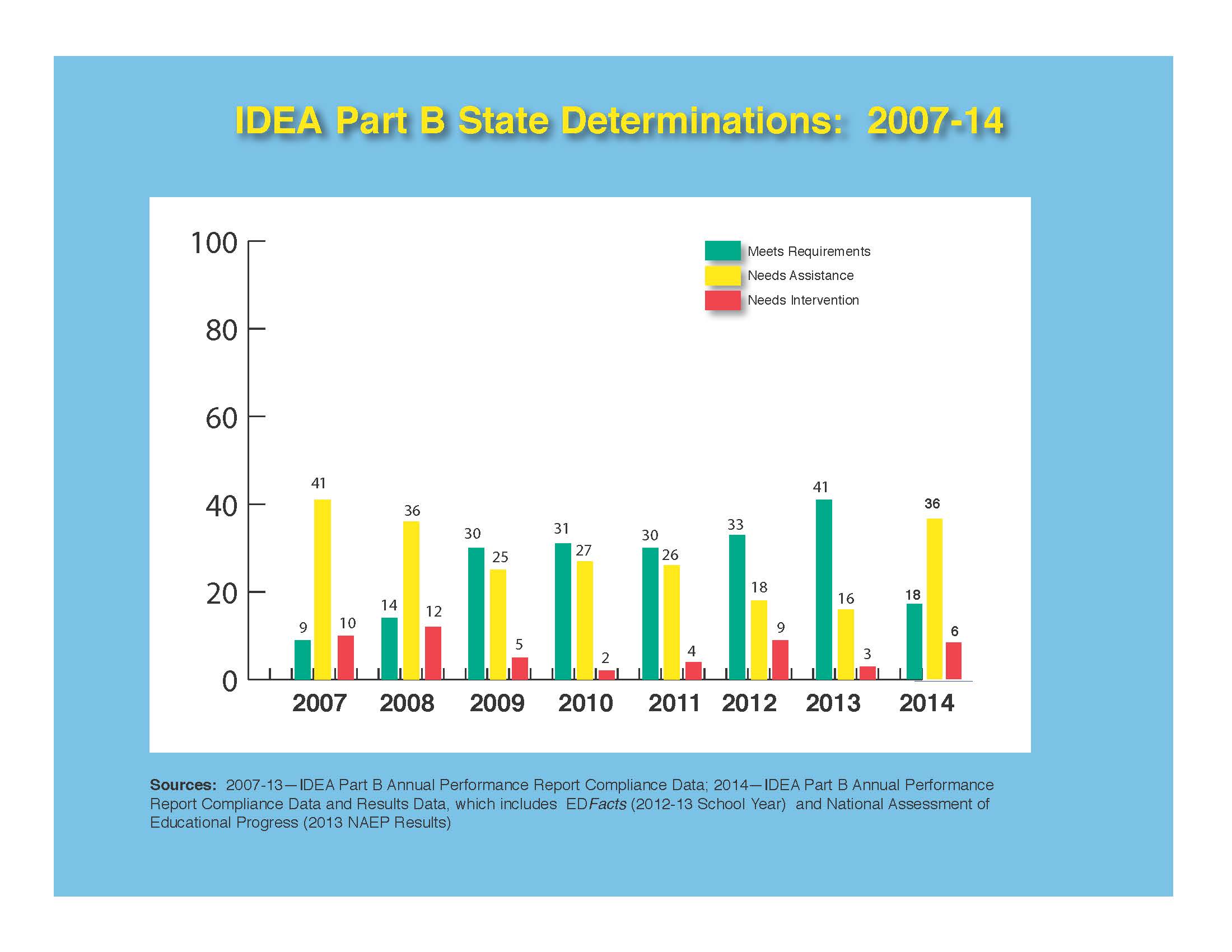 21
Success Was Being Realized
What Could Have Been in 2014 Before RDA
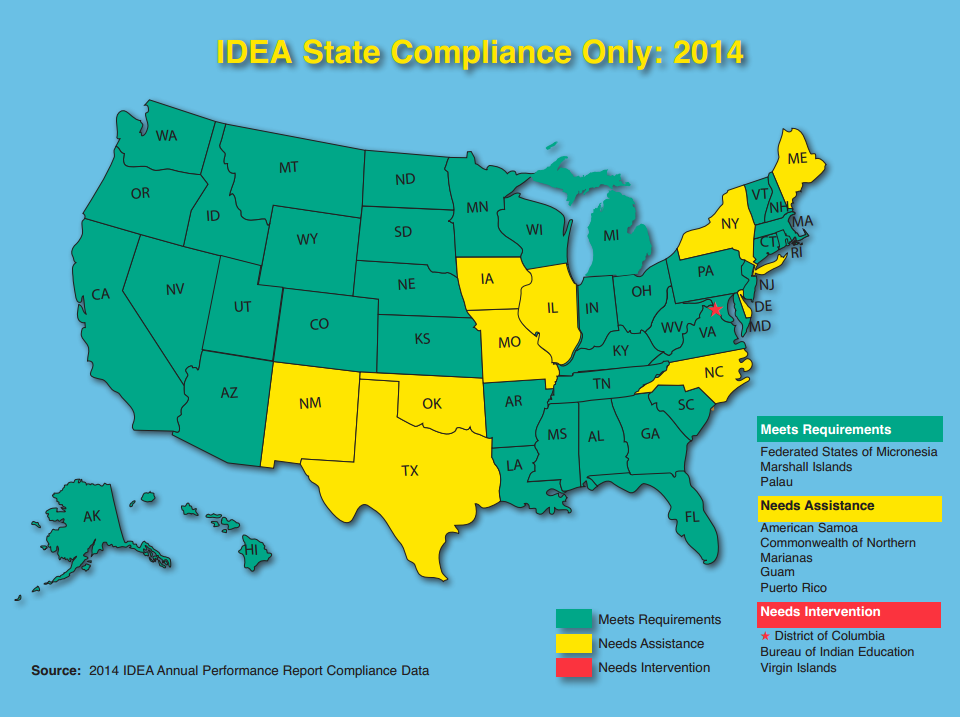 Data Source: OSEP
Never  Forget
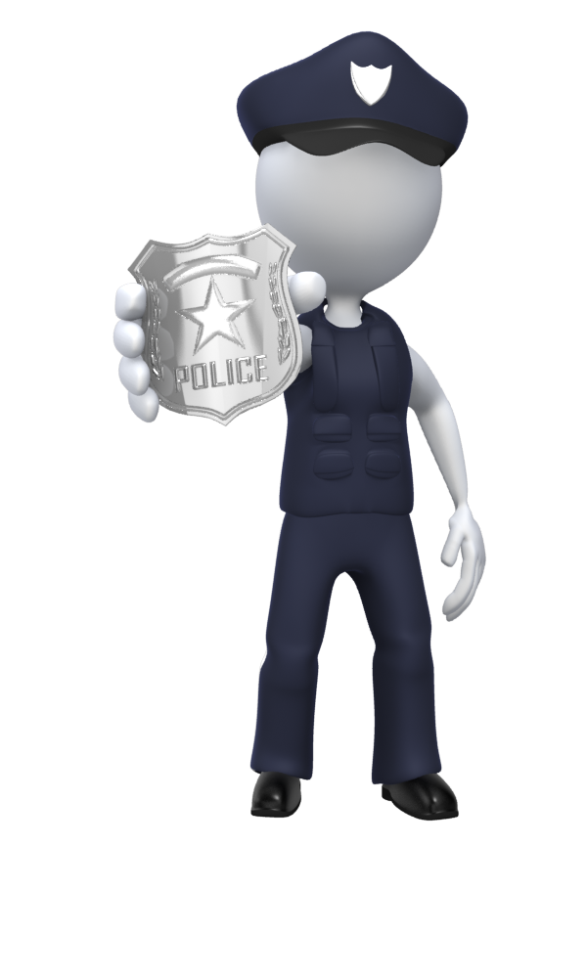 There are more than 755 Process Requirements in IDEA ’04 Regulations.
And even if You could be in Compliance with All 755, You would have No Assurance of Results
What’s Missing
Time for a Shift
The Shift in Accountability
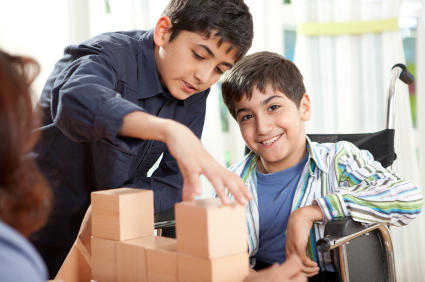 “For too long  we’ve been a compliance-driven bureaucracy when it come to educating students with disabilities,” said U.S. Secretary of Education, Arne Duncan.
Adapted from OSEP presentation
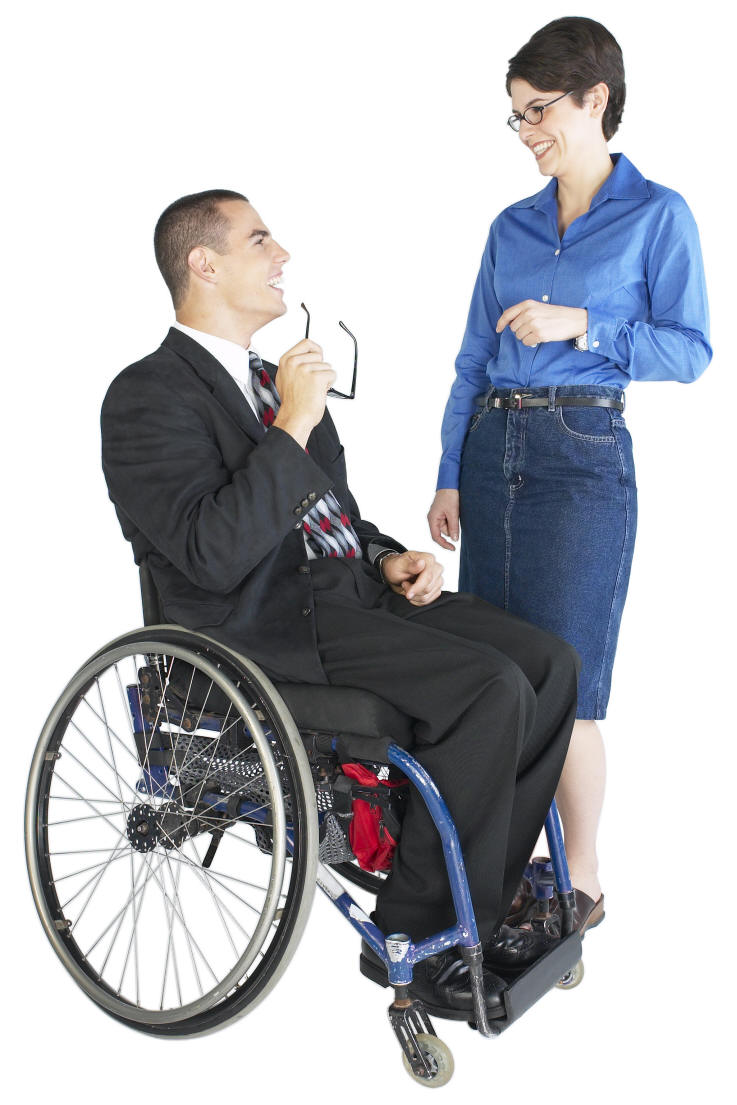 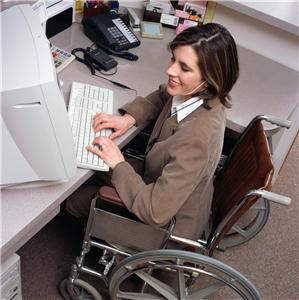 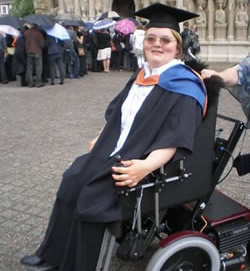 The Emphasis of I.D.E.A.
“…Our national policy of ensuring equality of opportunity, full participation, independent living, and economic self-sufficiency for individuals with disabilities”
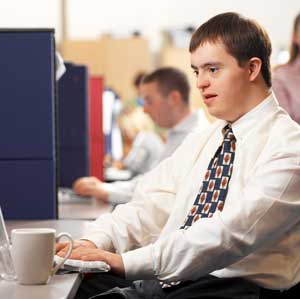 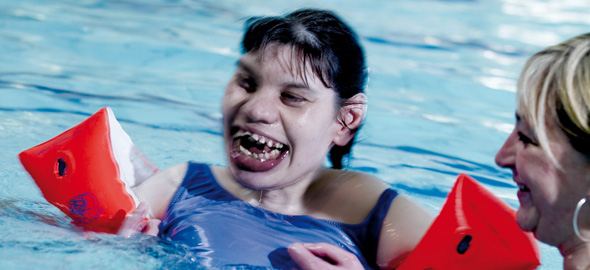 The Primary Focus of Federal and State Monitoring activities shall be on – 
Improving Educational RESULTS  and Functional OUTCOMES for all children with disabilities		
Ensuring that States meet… the program requirements, with… emphasis on those most related to Improving Results
20 U.S.C. 1416(a)(2)
+
Adapted from OSEP presentation
Range  87.9% to 23.5%
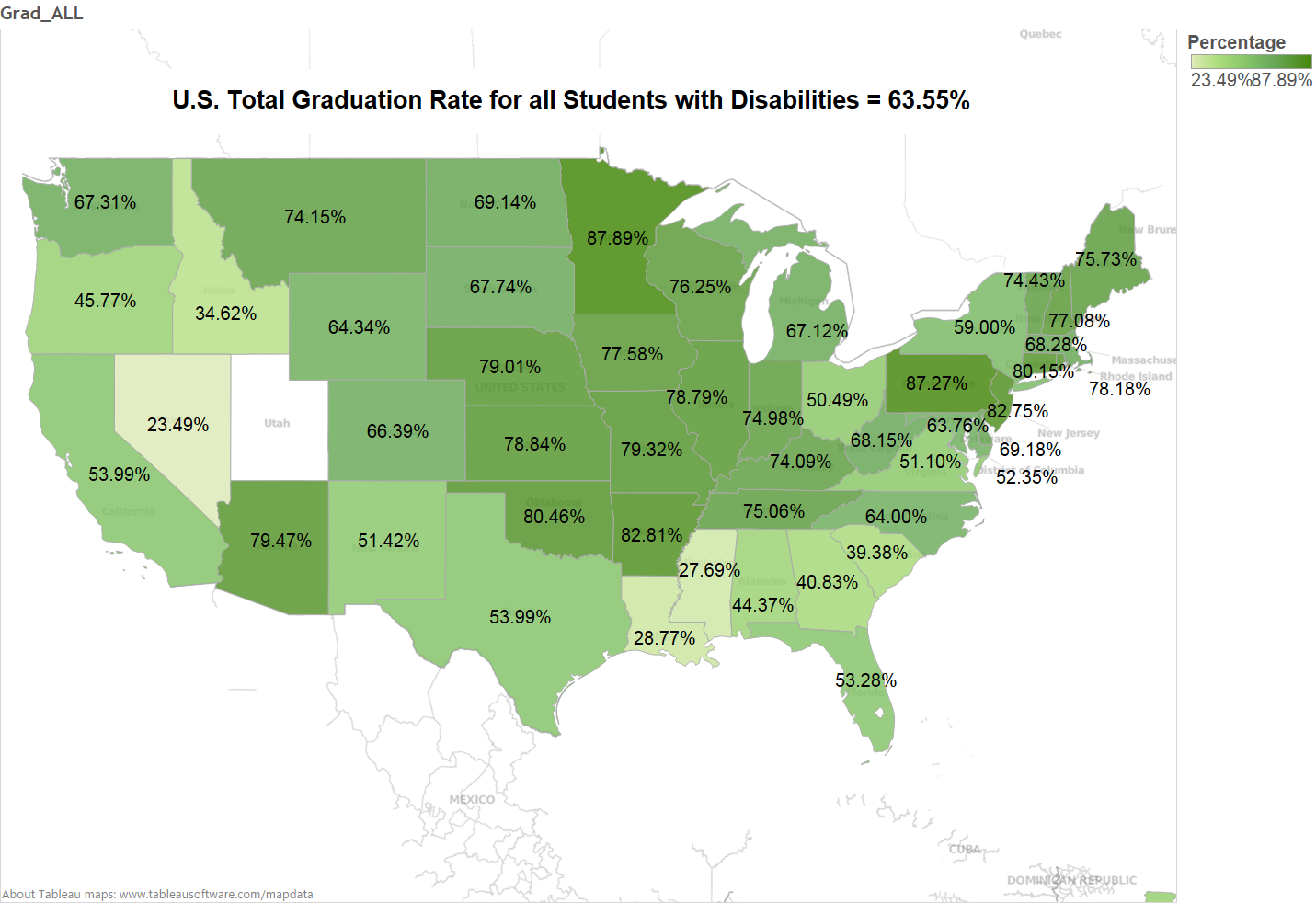 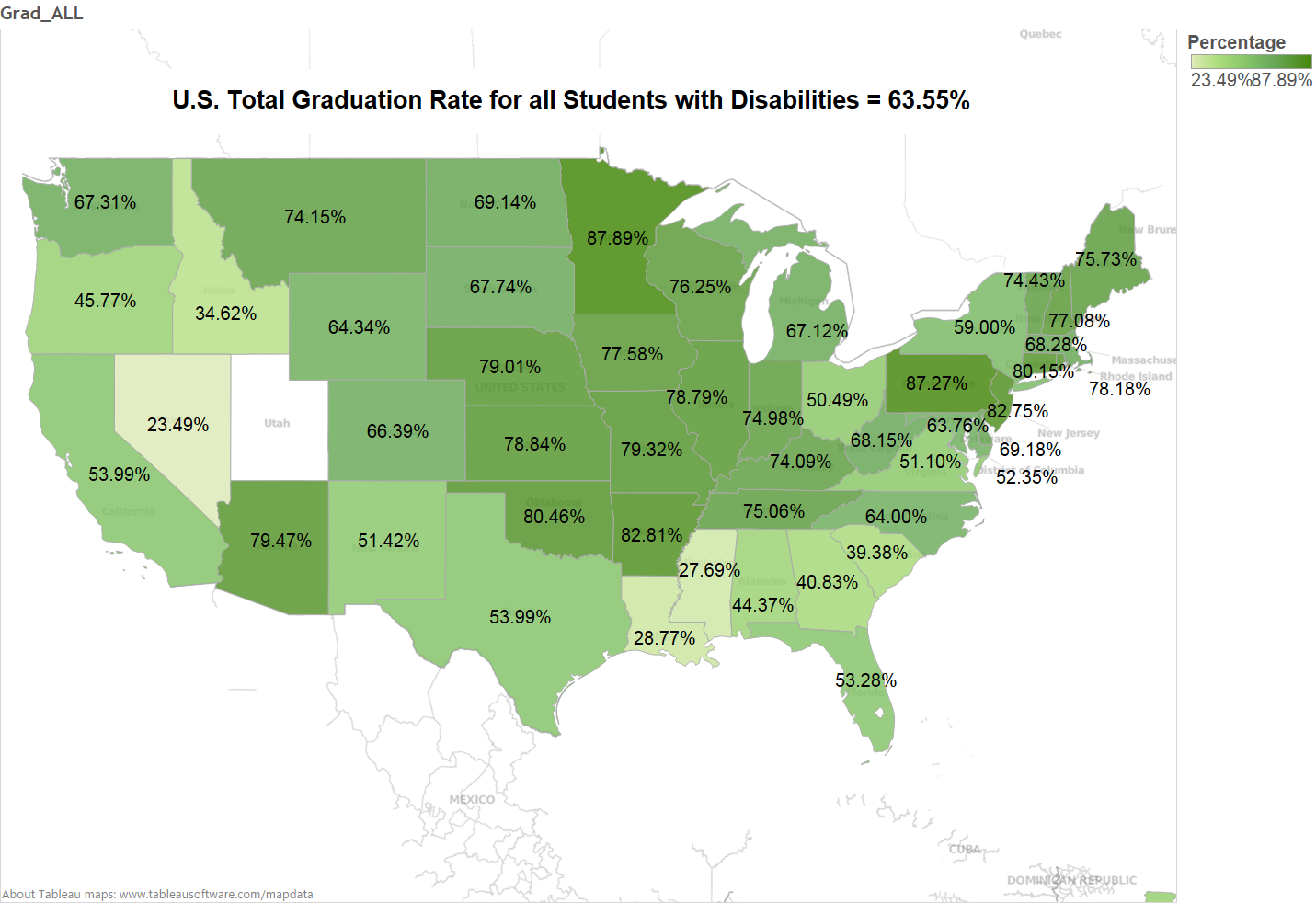 Data Source: OSEP
High School Graduation with a Regular Diploma.

The average state target was 72.8%. In 2011, 80% of states did not make their target.
States with Graduation Rates as low as  25% (Nevada) Earn a “Meets Requirements" status determination Rating.
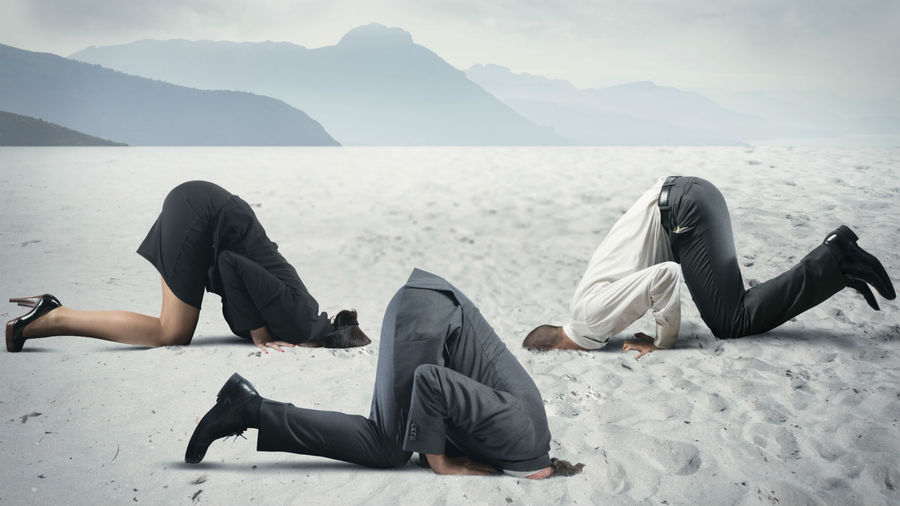 StudentResults
Where IDEA (all Federal Programs) is Going
Shift the Balance
Student Learning Outcomes
Procedural Compliance
Shift the Balance
Student Learning Outcomes
Procedural Compliance
OSEP’s Purpose with Results Driven Accountability
Increasing Emphasis of Monitoring & Reporting Requirements toward:
Determining whether Services to Children w/Disabilities are Effective in Improving the Educational & Functional Outcomes for Students,
+
While still Maintaining most of the Compliance Requirements
Remember This? Procedural Compliance Only
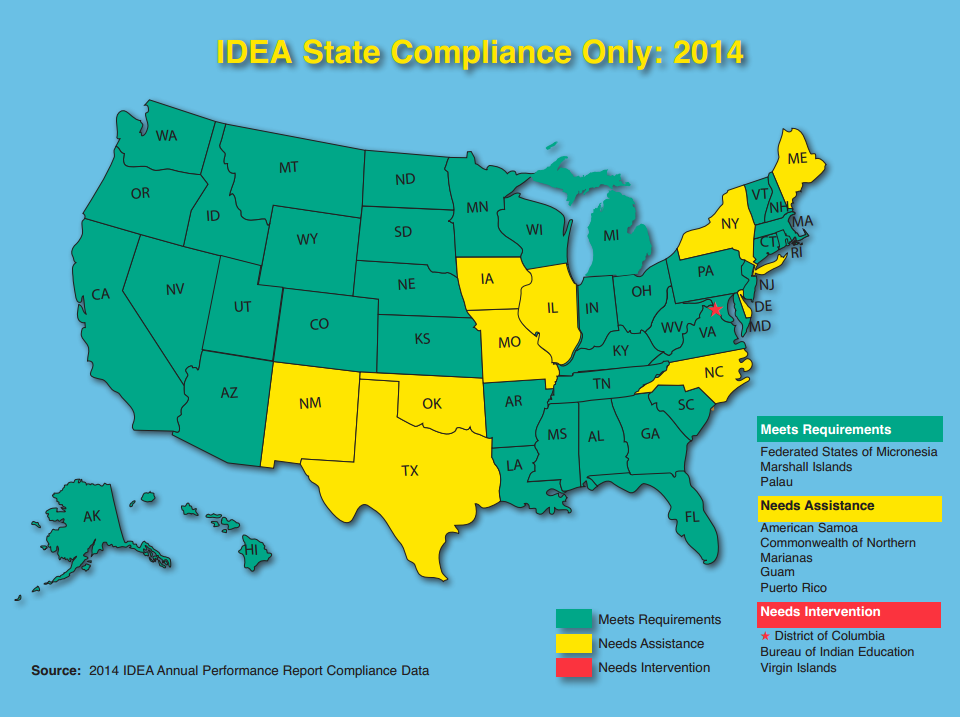 Not in 2014-15, or Ever Again
Data Source: OSEP
Vision for RDA
All components of an accountability system will be aligned in a manner that best support States in improving results for infants, toddlers, children and youth with disabilities, and their families.
Adapted from OSEP presentation
Results Driven Accountability
State Status Determinations are Different Now
Procedural Compliance + Results
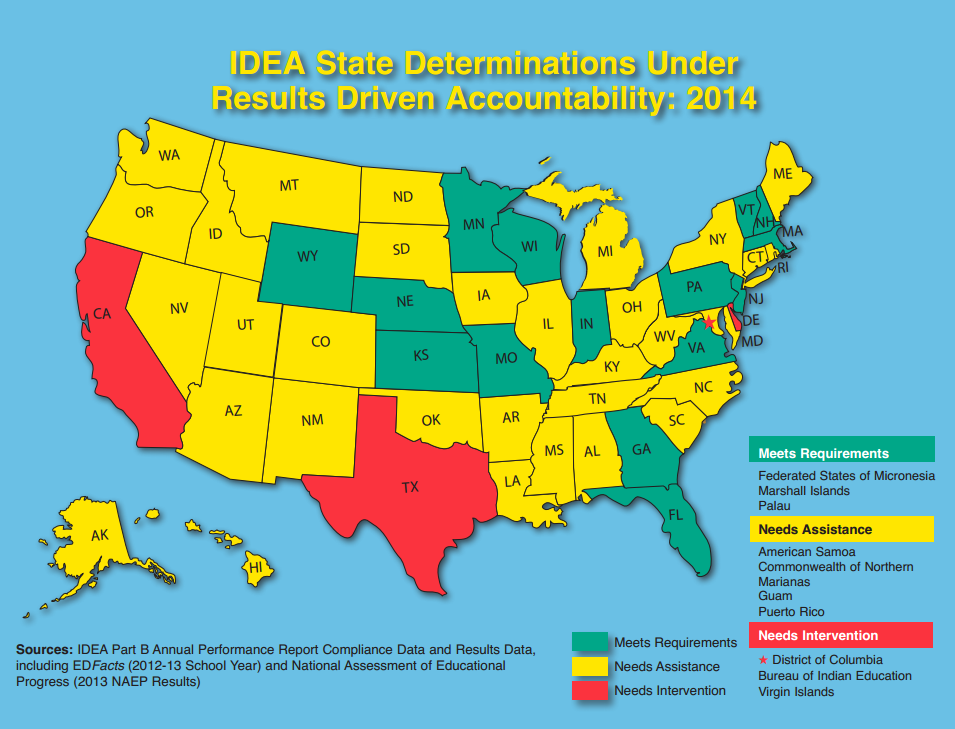 Data Source: OSEP
2014 Rubric Scores
Adapted from VA DoE presentation
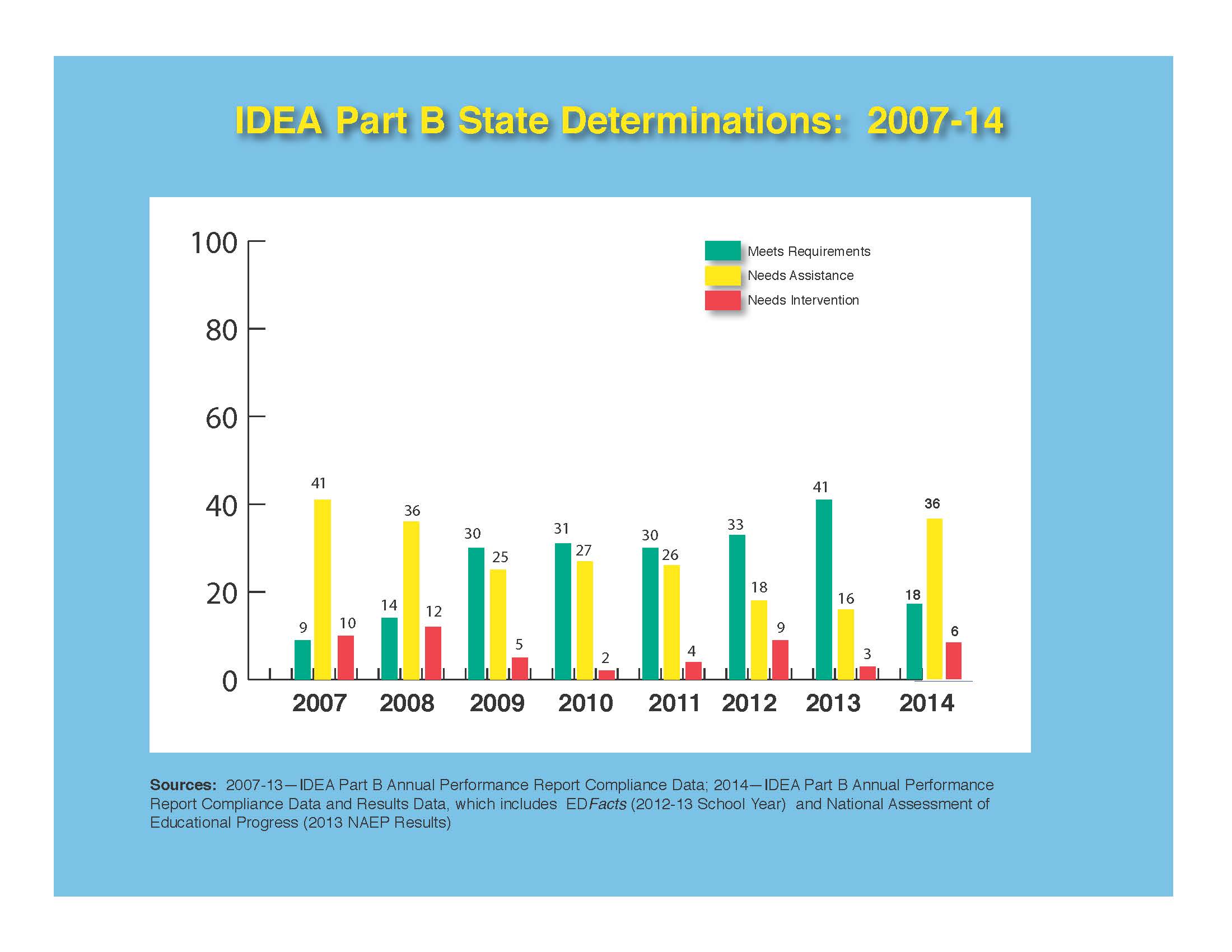 Shift Happens !
42
Any Questions So Far ?
How does RDA Affect You ?  What Impact ?
Preparing for What You Can Do
In Thinking about Your District
1. What Challenges do You See in Addressing RDA?
Critical Points
Performance on Procedural Compliance in the past Several Years
Performance on Results Measures in the past Several Years
State’s SIMR & Your Performance
Capacity to Support Staff in Improving Results
Sustaining Procedural Compliance while Improving Results
Changes That Have Happened
State Level Applications
Revisions to Your State’s SPP & APR
The Revisions Guided by 3 Principles – 

Aligned with the Principles of RDA, i.e., focus on what will most likely to impact improved educational results & functional outcomes
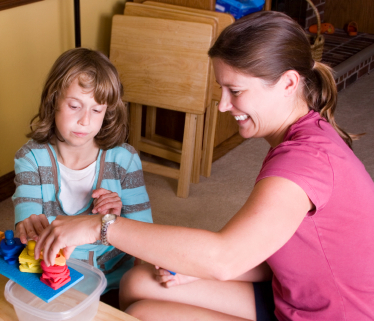 Unspoken Premise is…
Adapted from OSEP presentation
Revisions to SPR & APR
Reduced Reporting Burden Only require Information Prescribed by Statute & Regulation, or Directly linked to Improved Educational Results & Functional Outcomes

Maintaining Data Sources & Measures Only Absolutely Needed for Reporting
Unspoken Premise is…
Adapted from OSEP presentation
Revisions by OSEP for RDA include
Focus on 3 Results Indicators:
 Indicator #B1: Graduation Rates
 #B3: Assessment
 #B14: Post Secondary Outcomes

Attend to New Indicator:
#17:  State Systemic Improvement Plan (SSIP)
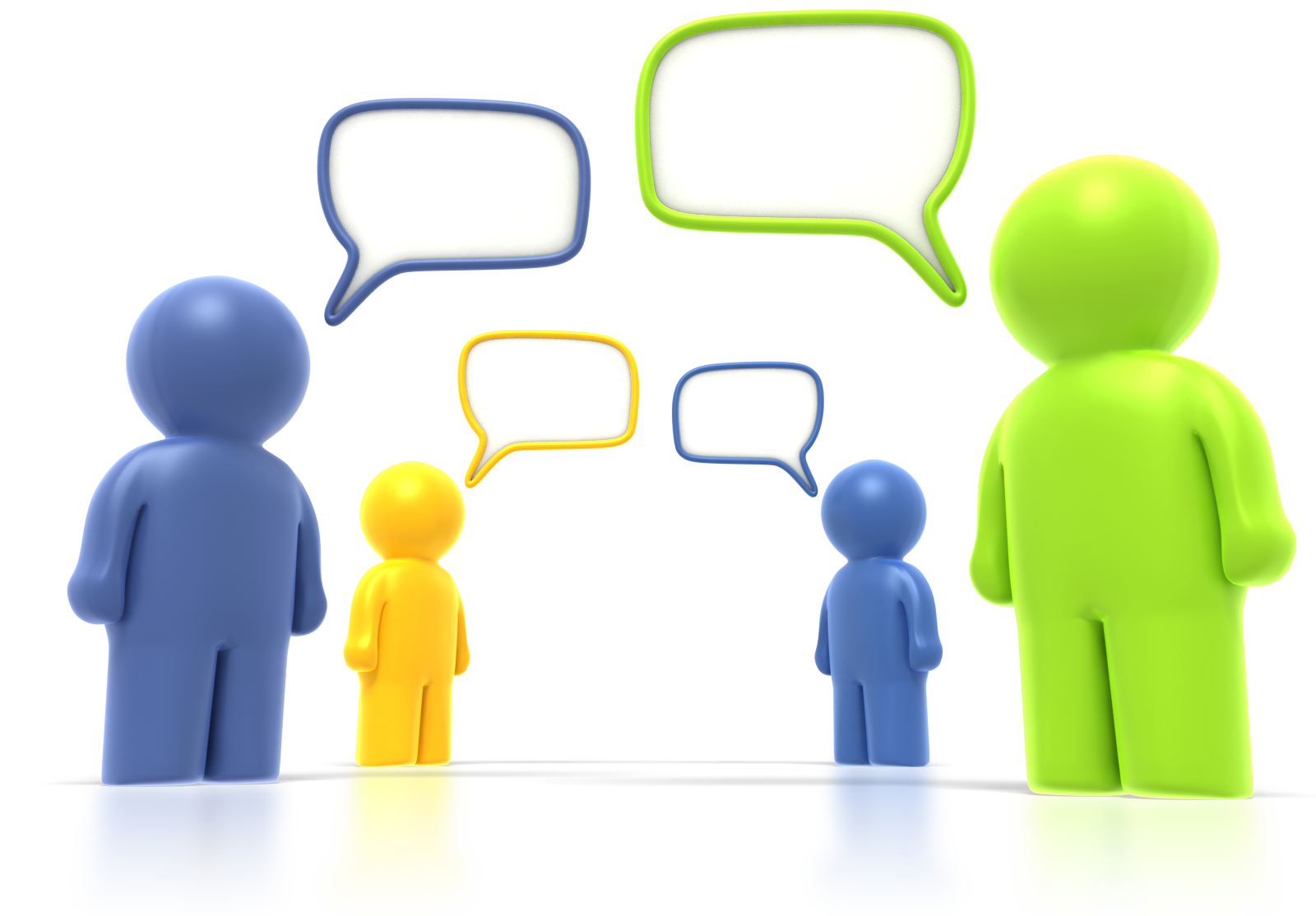 S
S
I
P
Adapted from OSEP presentation
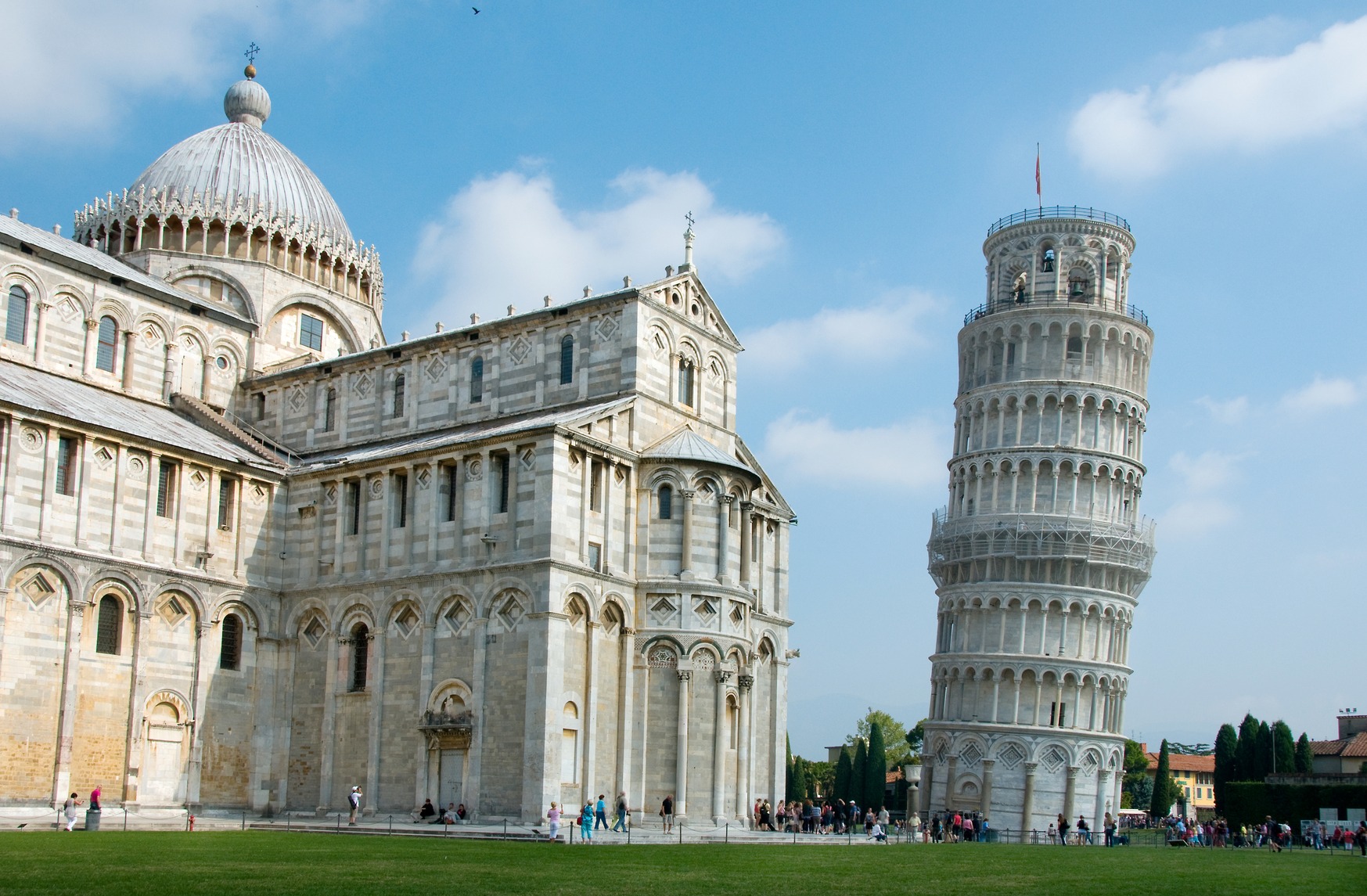 [Speaker Notes: Intersting Facts About the Leaning Tower of Pisa
The leaning tower of Pisa weighs 14,500 tonnes - Although it took quite a long time for construction to be completed, the official estimated weight of the tower is just shy of 14,500 tonnes. No wonder the clay foundation couldn't handle the weight!
The tower took over 800 years to completely finish - With the final modifications to the tower made in the early 21 st century, the entire process took over 800 years. During this time it witness two great wars, civil war, change in religious governments, and a change in use. It was "completed" in 1350 (over 200 years after its initial construction), but has undergone constant additions and modifications since that date.
The leaning tower of Pisa is only 55.86 meters tall - With its low height, it's the smallest "tower" achieve worldwide recognition.
Europe 's most famous monument was the result of a slight miscalculation -Although many factors have contributed to the lean, the decision of where to build the tower resulted in the original tilt of the tower.
It is a symbol of national pride - What is the first thing that comes to mind when you hear the word Pisa ?
It is located in the Piazza Dei Miracoli - The "field of miracles" is where the tower is located, along with a few other famous structures, such as the Duomo, the Camposanto, and the Baptistery.
It was upright for five years upon completion of its initial construction - Having only two floors, no one was aware of any problem with the tower. Upon the addition of the third floor the tower began to lean, and the result was thousands of confused people and hundreds of years of quick-fixes.
Construction was halted for 100 years - Once the tower began to lean the construction was halted for 100 years. During this time, engineers hopes that the clay beneath the tower would settle and harden enough to permit further construction.
A new architect resume construction - Giovanni di Simone continued where the tower had left off, adding four additional floors to the tower. Fortunately, and despite his efforts, he was unable to correct the lean.
A bad idea made the lean worse - Alessandro Della Gherardesca tried to show the world the intricately decorated base of the tower by digging a walkway around the base. You can imagine the resulting disaster when his workers struck water, flooding the ditches.
Mussolini tried to fix the tower - Embarrassed of the tower, and calling it a disgrace to national pride, he attempted to fix the tower by way of a cement counterweight drilled into the base of the tower. It didn't work.
The tower has 294 steps - How fast can you make it up?
The tower was almost torn down - American soldiers, under the orders to destroy all buildings that may act as a potential nest for enemy snipers, nearly destroyed the famous tower during World War Two.]
State Systemic Improvement Plan (SSIP)
Comprehensive, Multi-Year Plan for Improving Results for Students, includes 3 Phases:
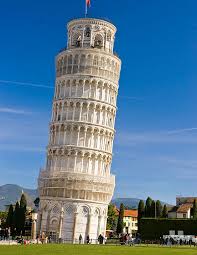 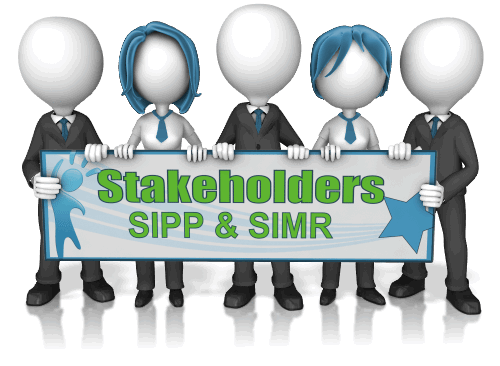 Phase 1: FFY 2013-14 (Reported in April, 2015)
 Data Analysis
 Identify SIMR 
 Analyze Infrastructure to Support Improvement	& Build Capacity
 Theory of Action (If-Then)
Adapted from OSEP presentation
Root Cause Analysis (inc. infrastructure) ID factors
Initiate Data Analysis
 Conduct broad Infrastructure Analysis
 Identify problem area
For each factor, ID barriers & leverage points for improvement
Why is this Happening ?
What is the Problem ?
SSIP Phases 1 & 2
SSIP Phase 1
SSIP
SSIP Phases 1 & 2
How Well is the Solution Working?
SSIP Phase 3
What shall we do about it?
Implement Over Time
Search/evaluate evidence-based solutions
Evaluation of progress annually
 Adjust plan as needed
Develop Action Steps
Develop Theory of Action
Develop Plan for Improvement
53
Adapted from OSEP presentation
Data Analysis
Broad,
Quantitative, &
Qualitative
What are the Problems (Opportunities)?
Infrastructure Analysis
Broad, Quantitative, &
Qualitative
SIMR  -  A Focus for Improvement
What’s a Pivotal Problem?
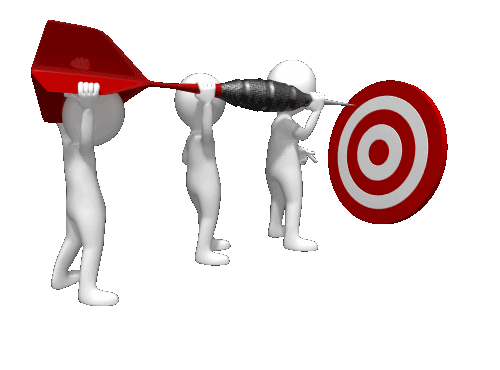 In-Depth Data Analysis
In Depth Infrastructure Analysis
Theory of Action
‘Why’ We Will Do What We Do
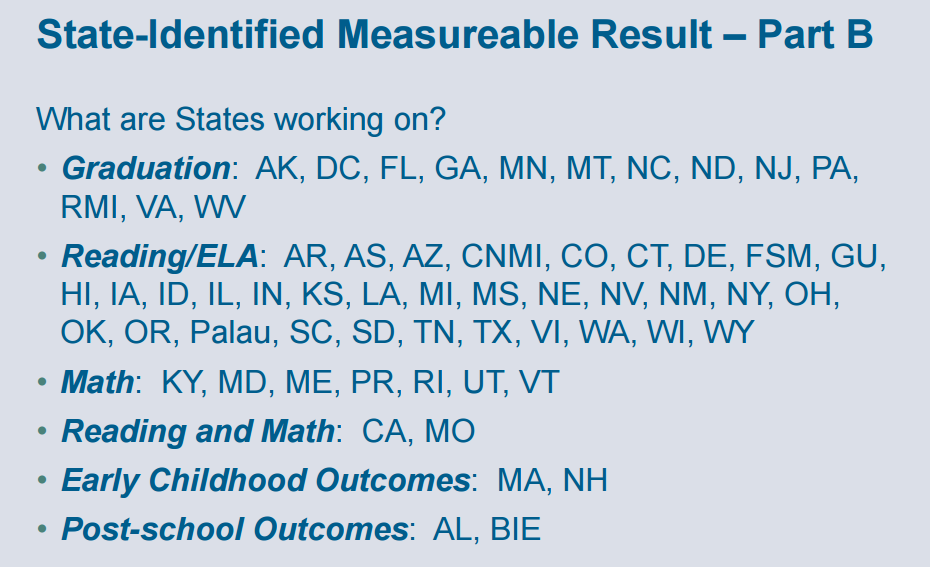 Limited = 31 states
Broad = 25 states
??? = 3 states
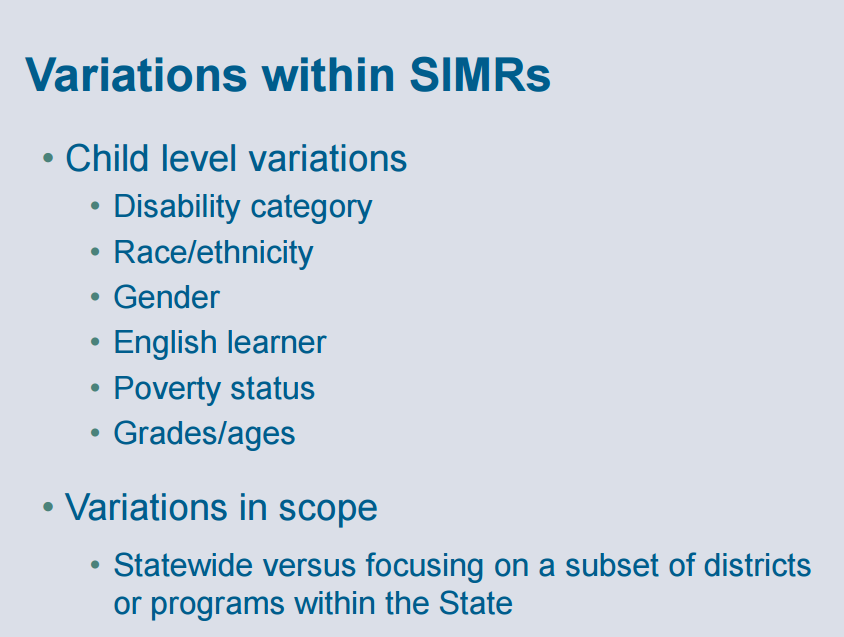 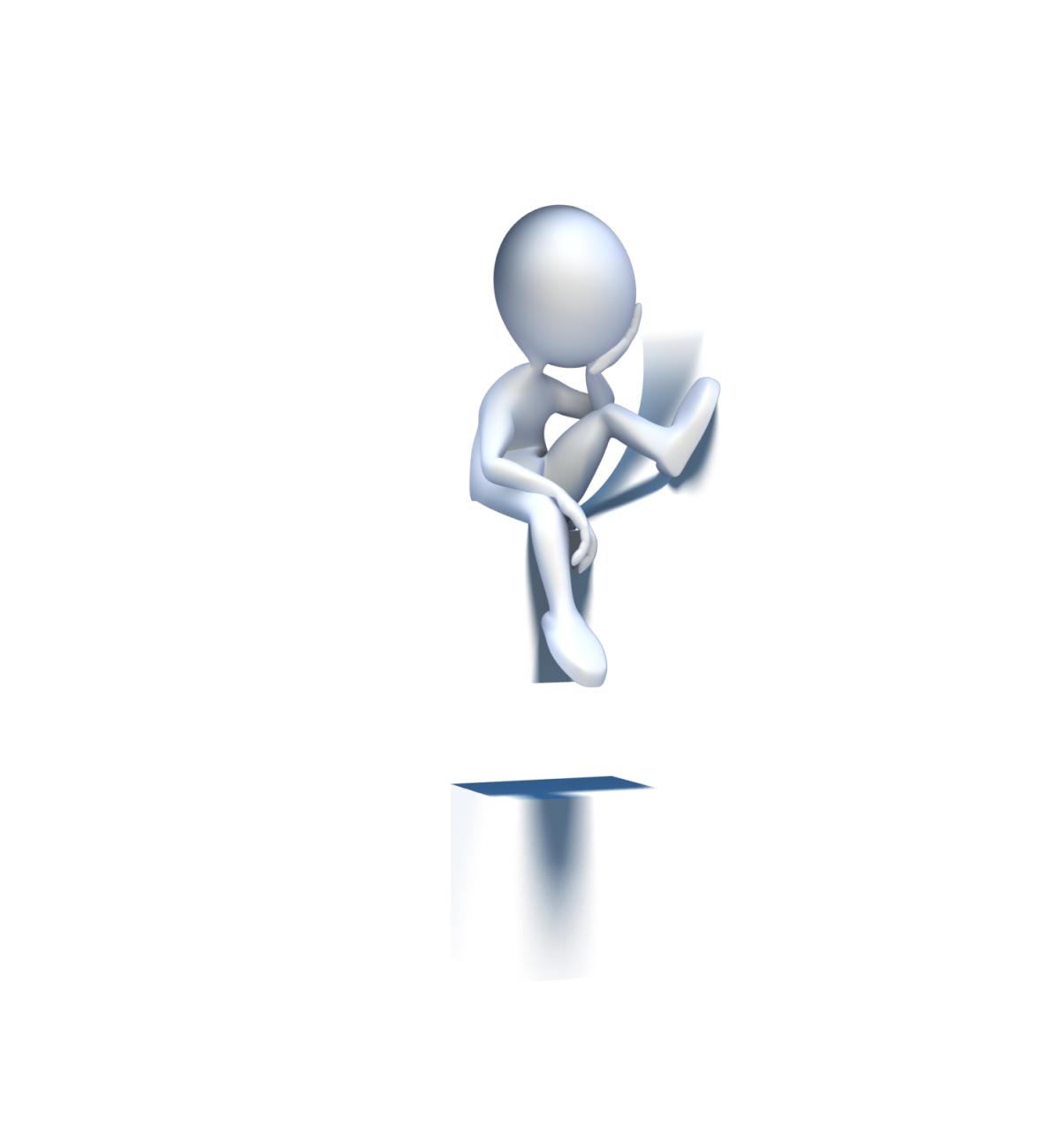 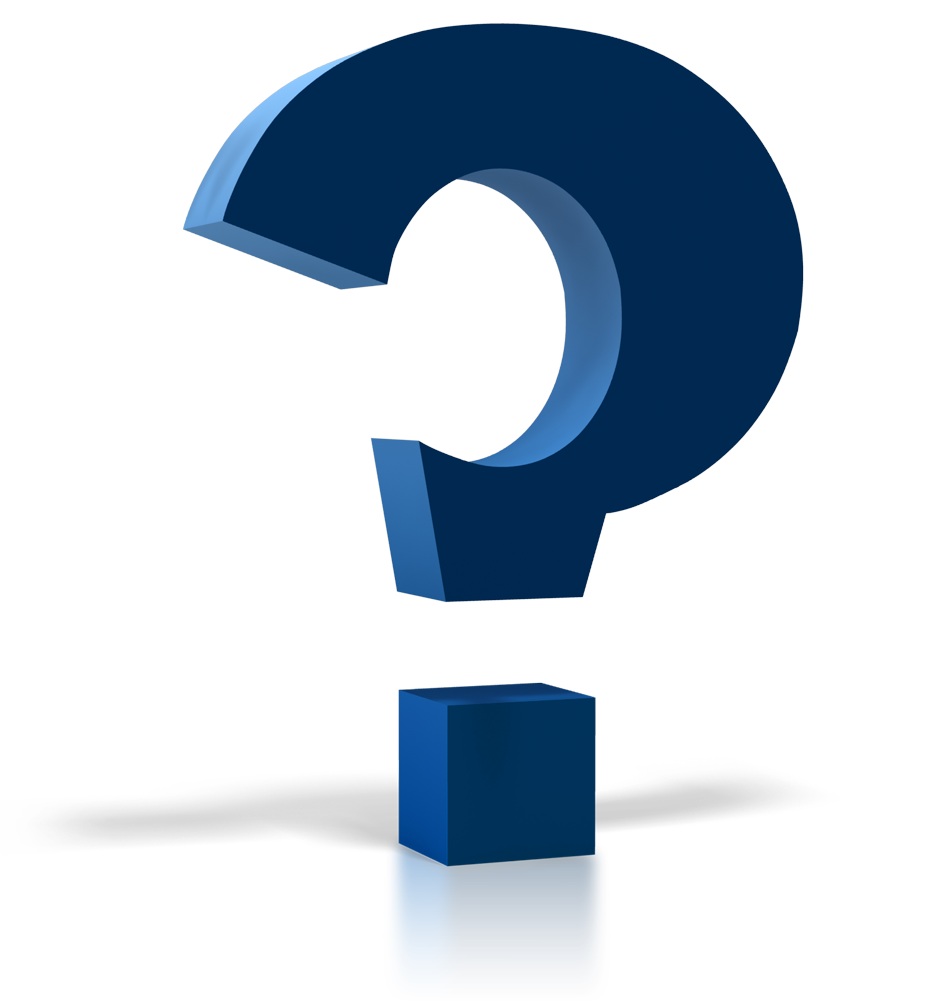 Any Questions So Far
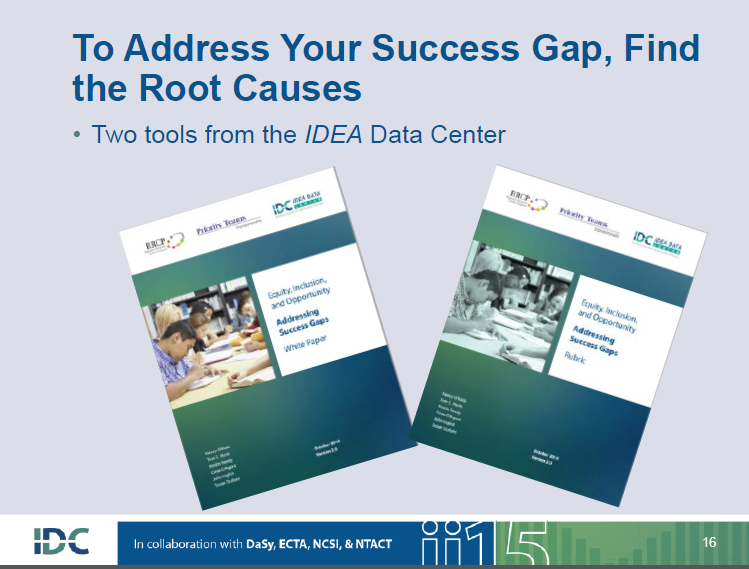 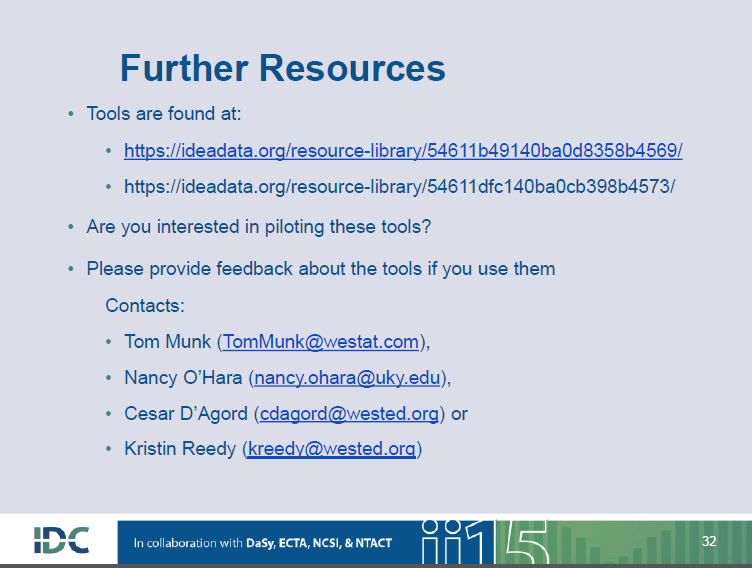 Infrastructure – What Does it Look Like ?
Structure & Processes
Student Learning
How do you assess/evaluate?
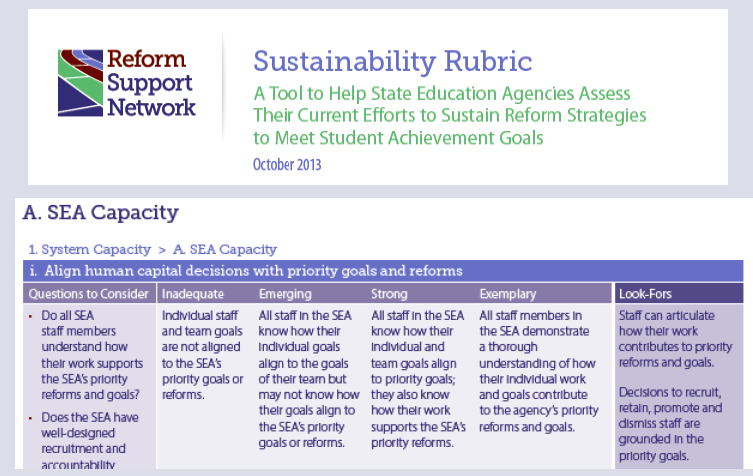 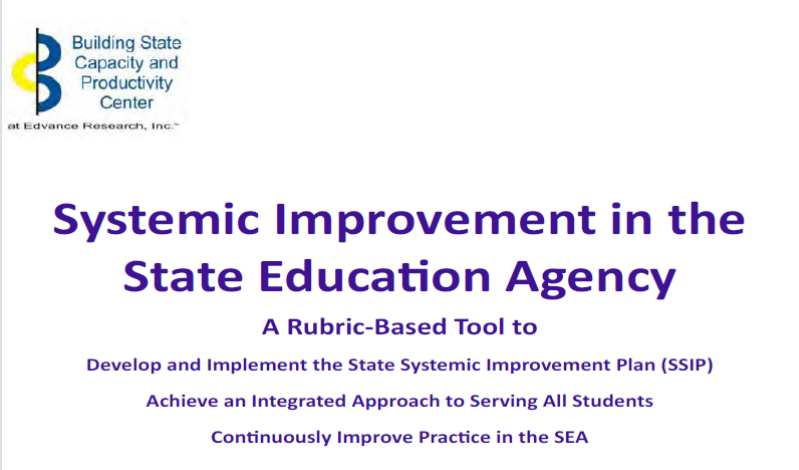 Intro to BSCPC tool
BSCPC Presentation, 2015 Albuquerque
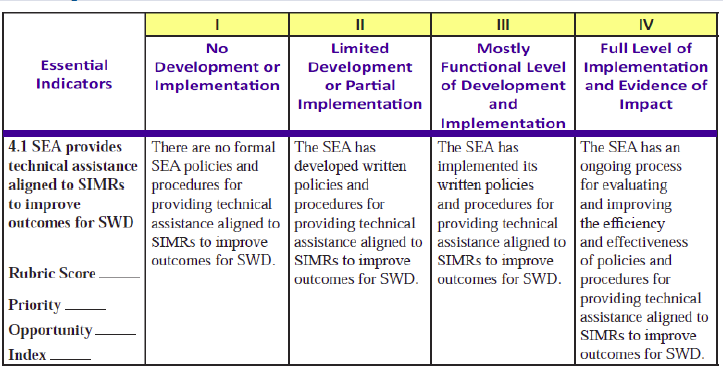 BSCPC Presentation, 2015 Albuquerque
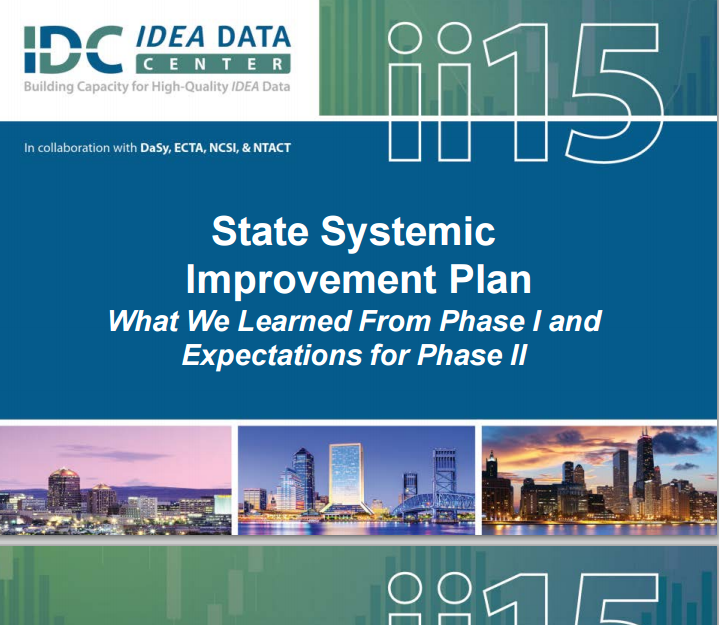 Source: Kavulic, 2015 – Albuquerque Institute
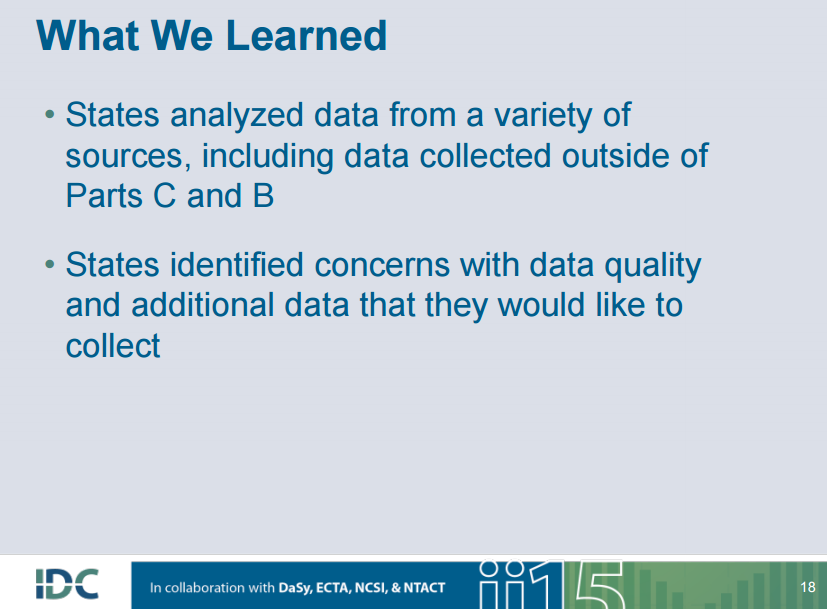 Source: Kavulic, 2015 – Albuquerque Institute
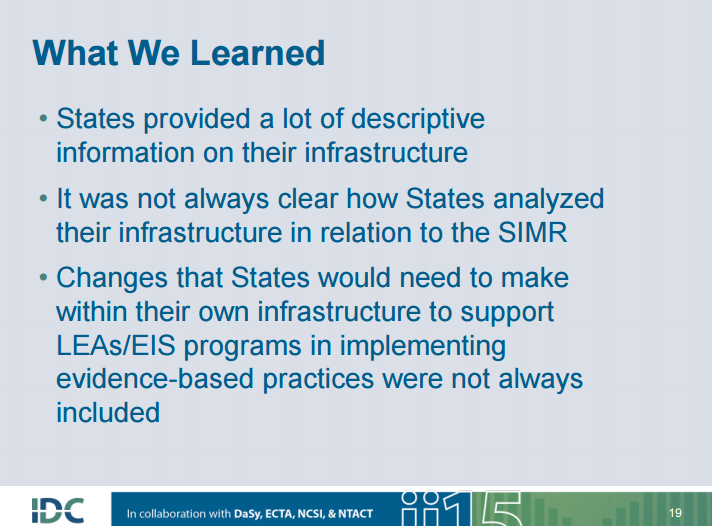 Source: Kavulic, 2015 – Albuquerque Institute
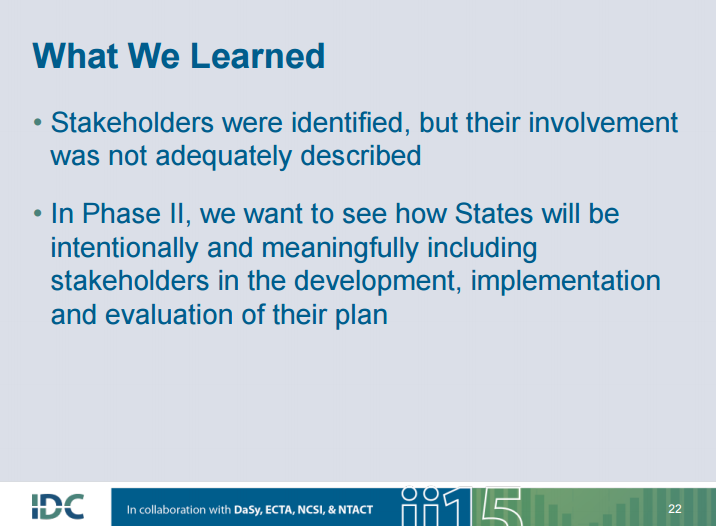 Source: Kavulic, 2015 – Albuquerque Institute
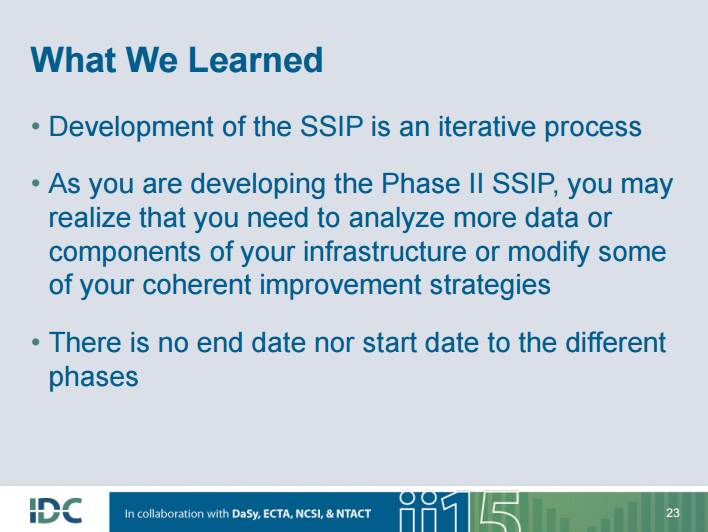 Source: Kavulic, 2015 – Albuquerque Institute
Indicator 17: SSIP
Note: This is a State Plan – Not an LEA Plan
Phase 2: FFY 2014-15 (Reported in February,  2016)
 Infrastructure Development
 Support Local Agency Implementation of 			  		Evidenced-Based Practices
 Evaluation Plan

Phase 3: FFY 2015-16, 16-17, 17-18, 18-19
Results of Ongoing Evaluation & Revisions to SPP/APR
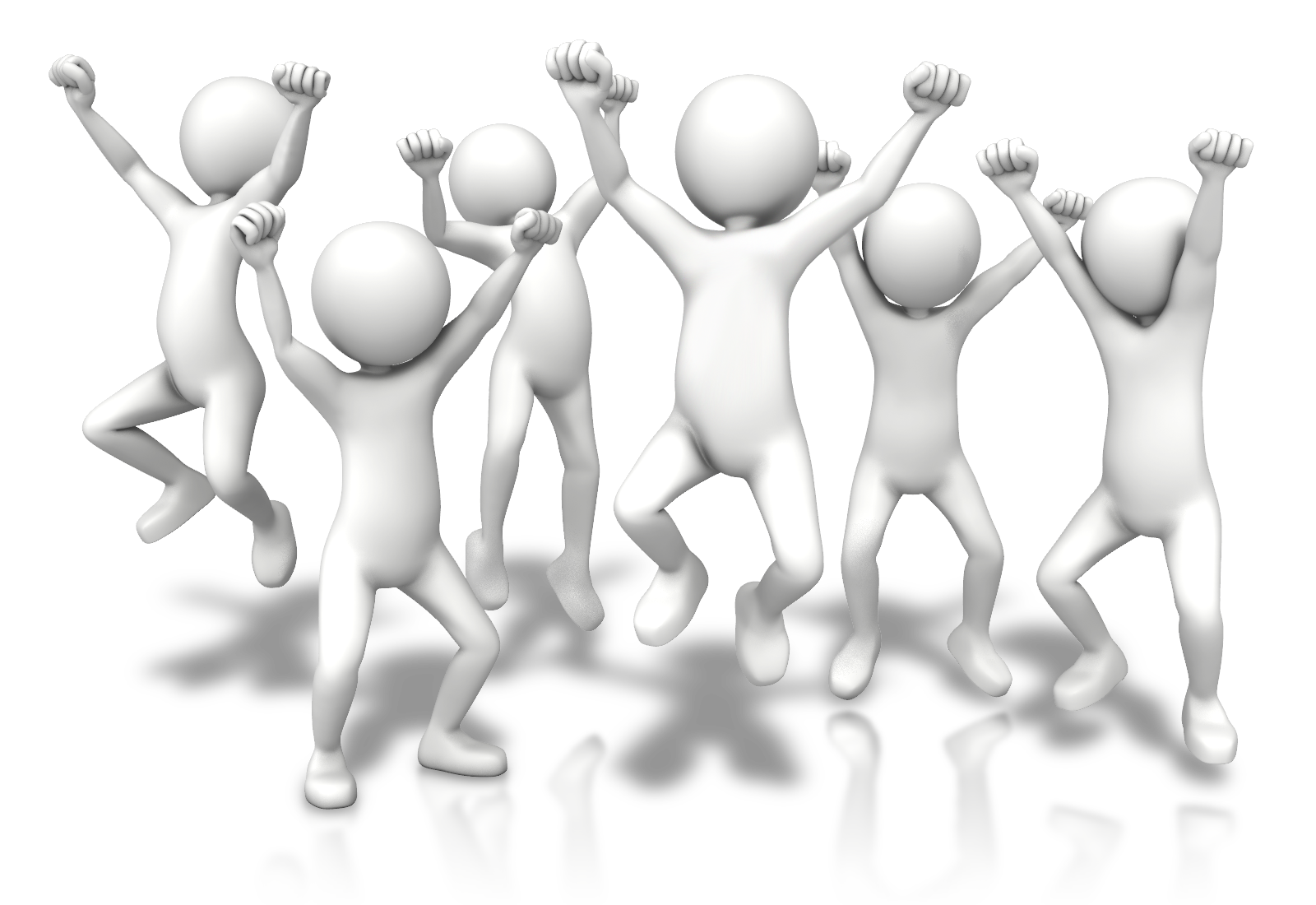 Adapted from OSEP presentation
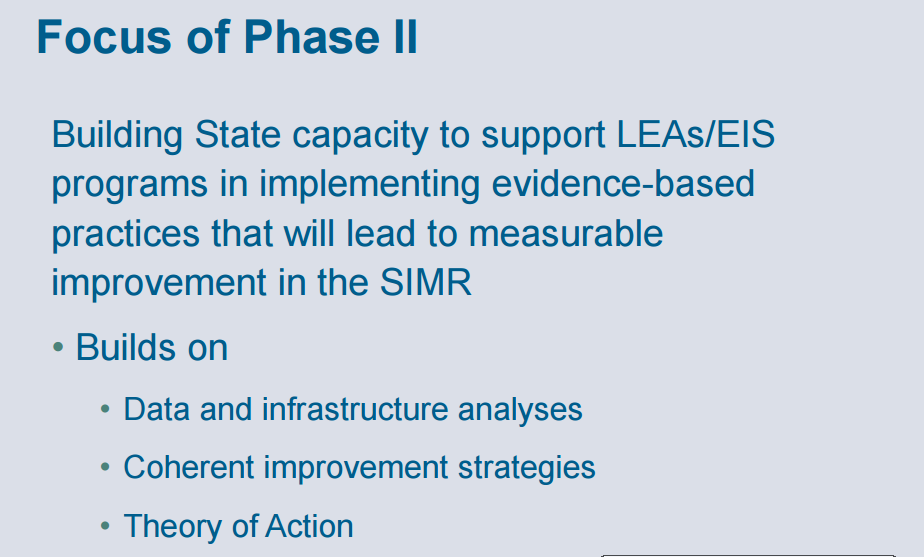 X 2
Source: Kavulic, 2015 – Albuquerque Institute
[Speaker Notes: https://custom.cvent.com/8A7E982955054317AE5532B53D2CB647/files/9fd7cc18cdb14d7a9d2e6c082d2dac10.pdf]
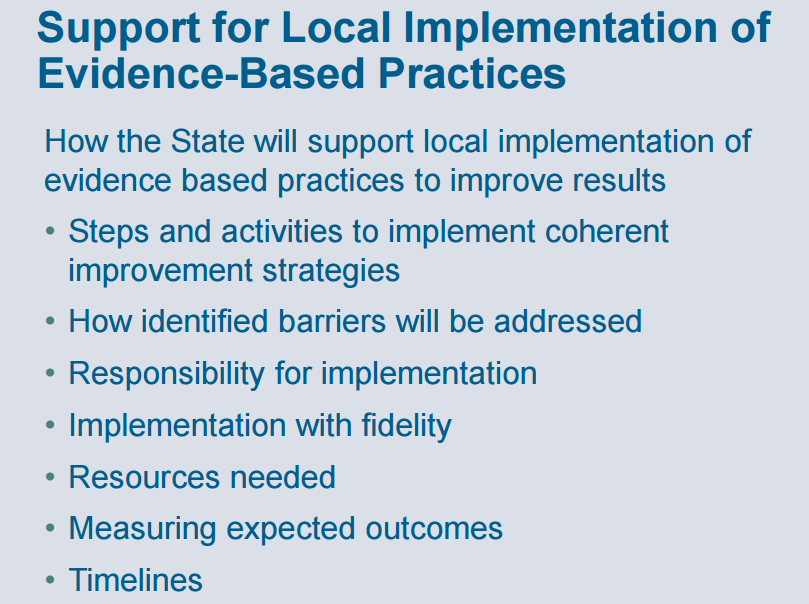 Source: Kavulic, 2015 – Albuquerque Institute
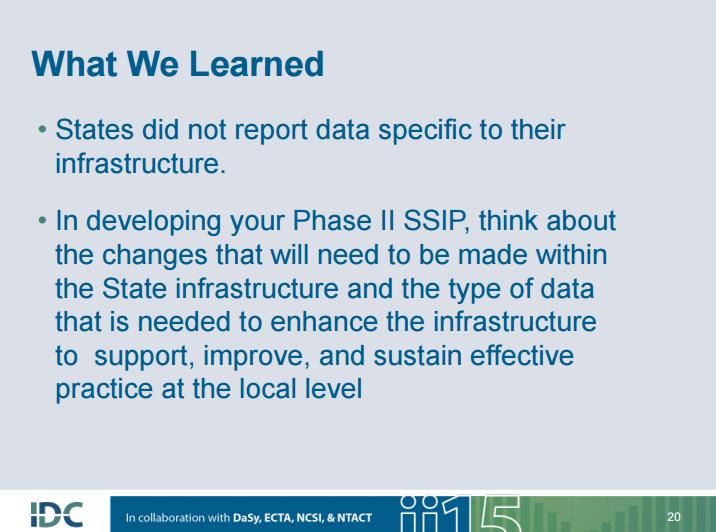 Source: Kavulic, 2015 – Albuquerque Institute
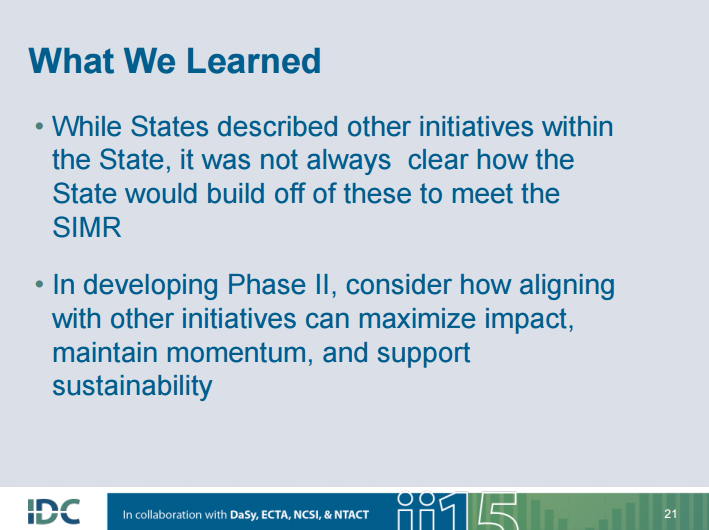 Source: Kavulic, 2015 – Albuquerque Institute
But - Deadline Passed
Phase 1 Submitted on Time
2014-15
2017-18
2018-19
2015-16
2016-17
SDE Infrastruc-ture Develop-ment
?
?
?
?
SIMR  -  A Focus for Improvement
Support LEA Implement-ation of Evidence-Based Practices
?
?
?
?
Evaluation Plan ?
Adapted from OSEP presentation
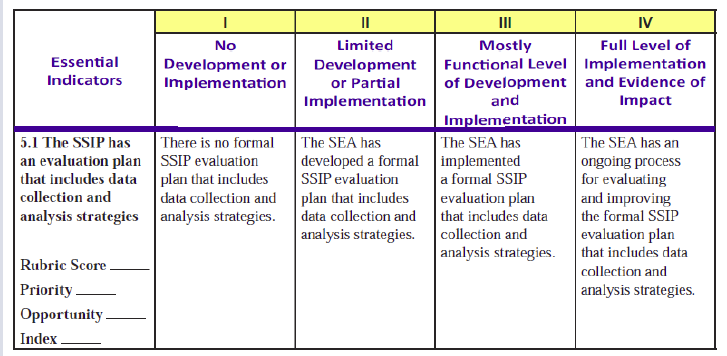 BSCPC Presentation, 2015 Albuquerque
How is My State Education Agency Internally Aligned to Implement RDA?
How does RDA Affect You ?  What Impact ?
Preparing for What You Can Do
In Thinking about Your District
1. What Challenges do You See in Addressing RDA?
Critical Points
Performance on Procedural Compliance in the past Several Years
Performance on Results Measures in the past Several Years
State’s SIMR & Your Performance
Capacity to Support Staff in Improving Results
Sustaining Procedural Compliance while Improving Results
In Thinking about Your District
2. What Resources do You Need in Addressing RDA?
Critical Points
Resources You have Now to Emphasize Improving Results
Identified Needs of Staff
Data Sources to Measure and Visualize performance
State’s Commitment to Continuing Professional Learning
Costs to Sustain Gains Realized in Next few Years
In Thinking about Your District
3. What are the Public/Political Implications in Your Community for  RDA?
Critical Points
State’s Process to Determine LEA Status Determinations?
State’s Process for Disseminating this Information to the Public, if at all?
Current Local Stakeholder Involvement in Efforts to Improve Results
Current Attitudes Towards Special Education
In Thinking about Your District
What are Opportunities & Accomplishments in your District on which You Can Build for Students w/ Disabilities?
Did We Cover What Was Promised ?
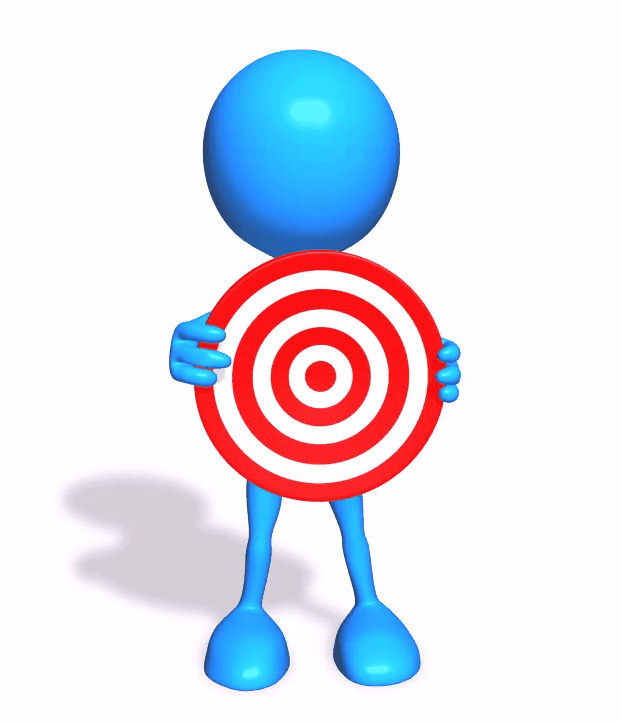 Well, Let’s Review
3 Sections for this Morning
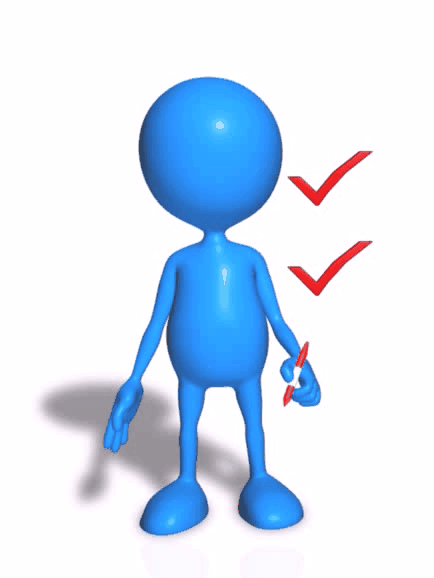 Context – How We Got to this Point in Special Education
Results Driven Accountability – A Shift in Emphasis
Preparing for Impact - What You Can Do
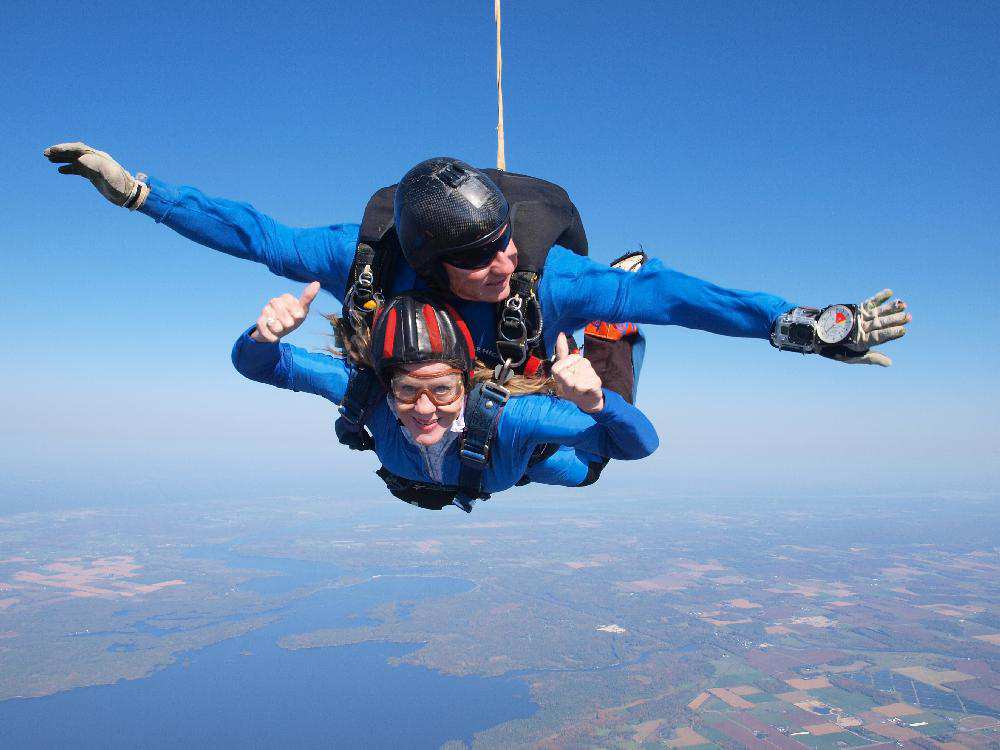 Do We Have Time?
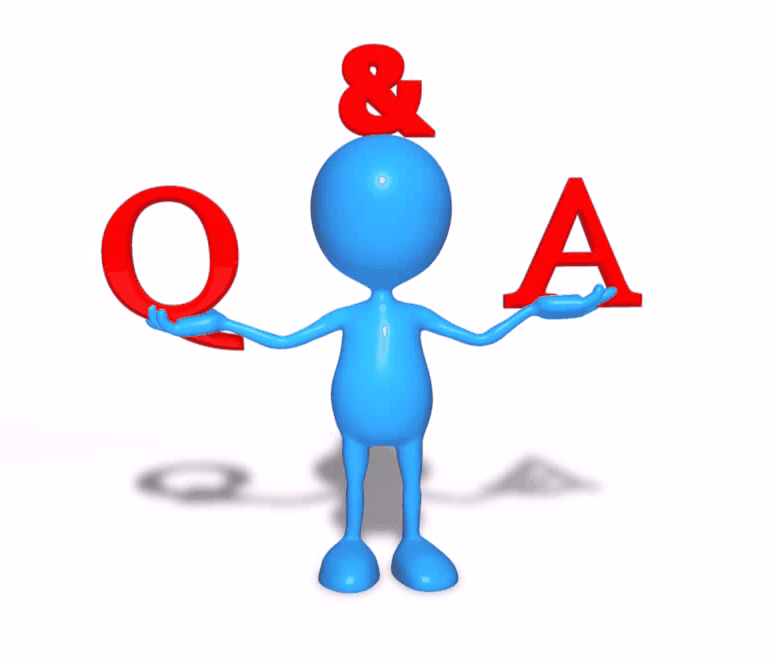 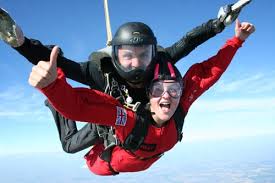 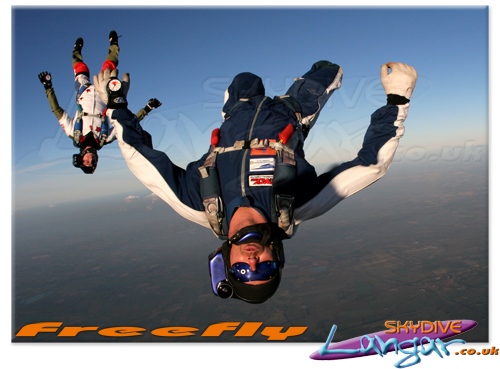 Impact is Coming !
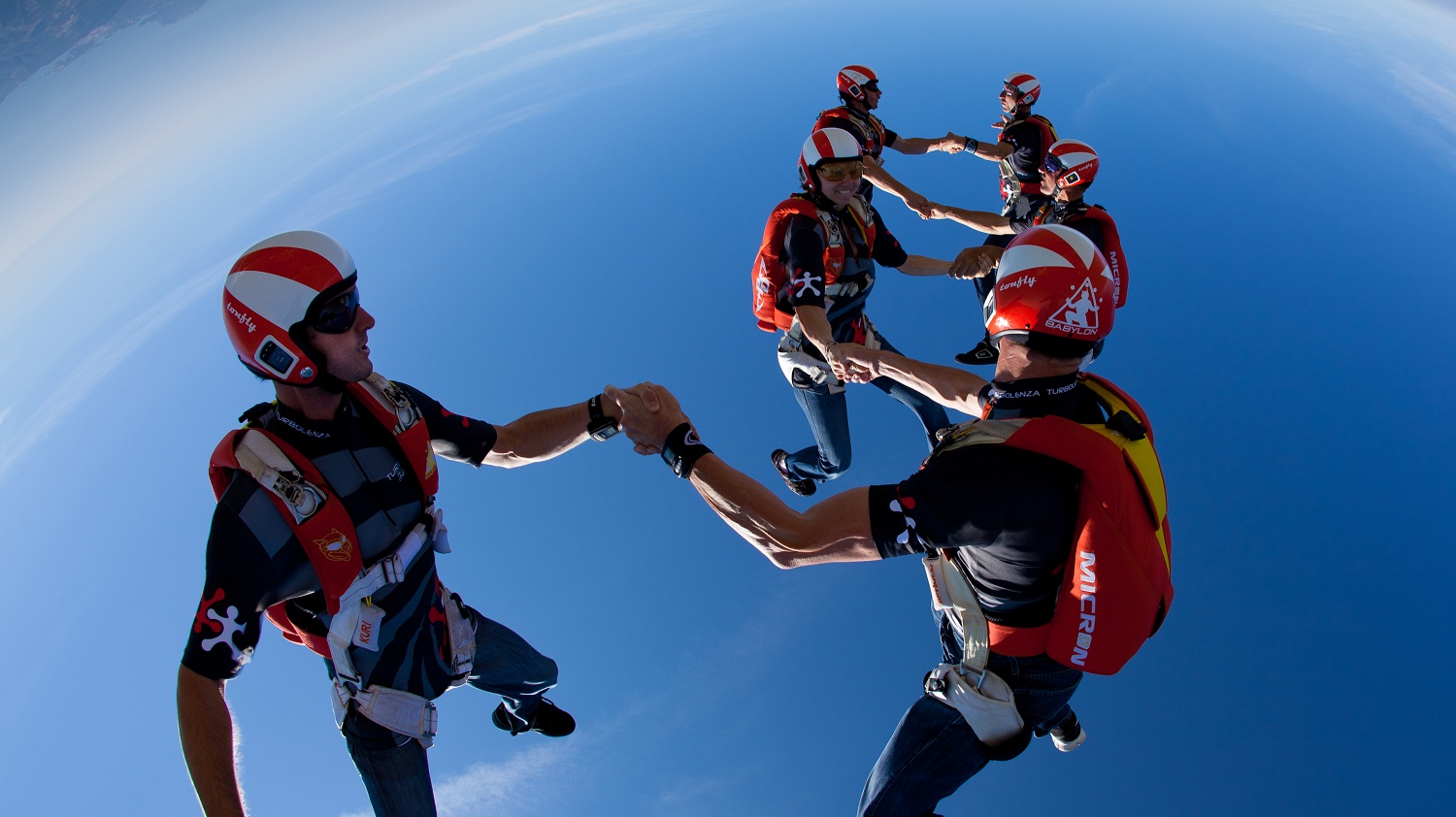 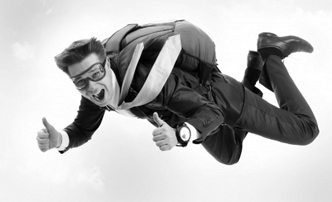 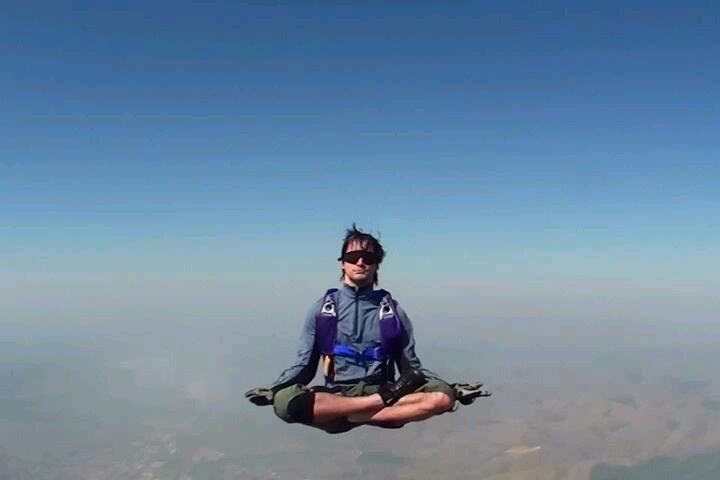 Somewhere Over Your State
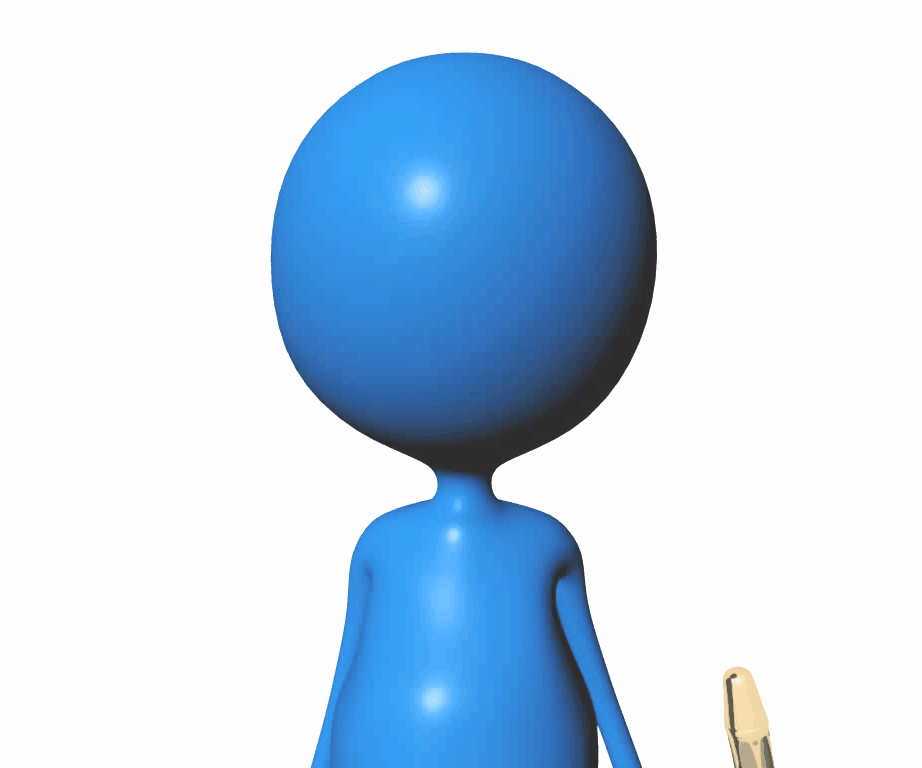 It’s Been a Pleasure
See You in Future with Better Results
How to Contact Alan?
W. Alan Coulter, Ph.D.acoulter@lsuhsc.edu